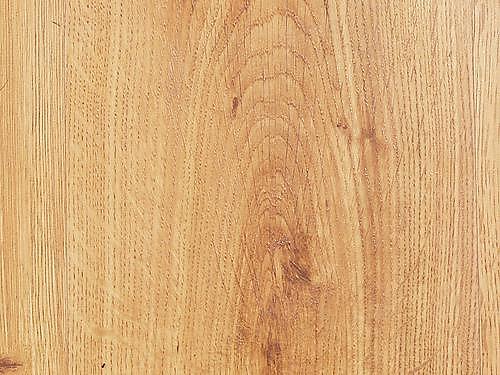 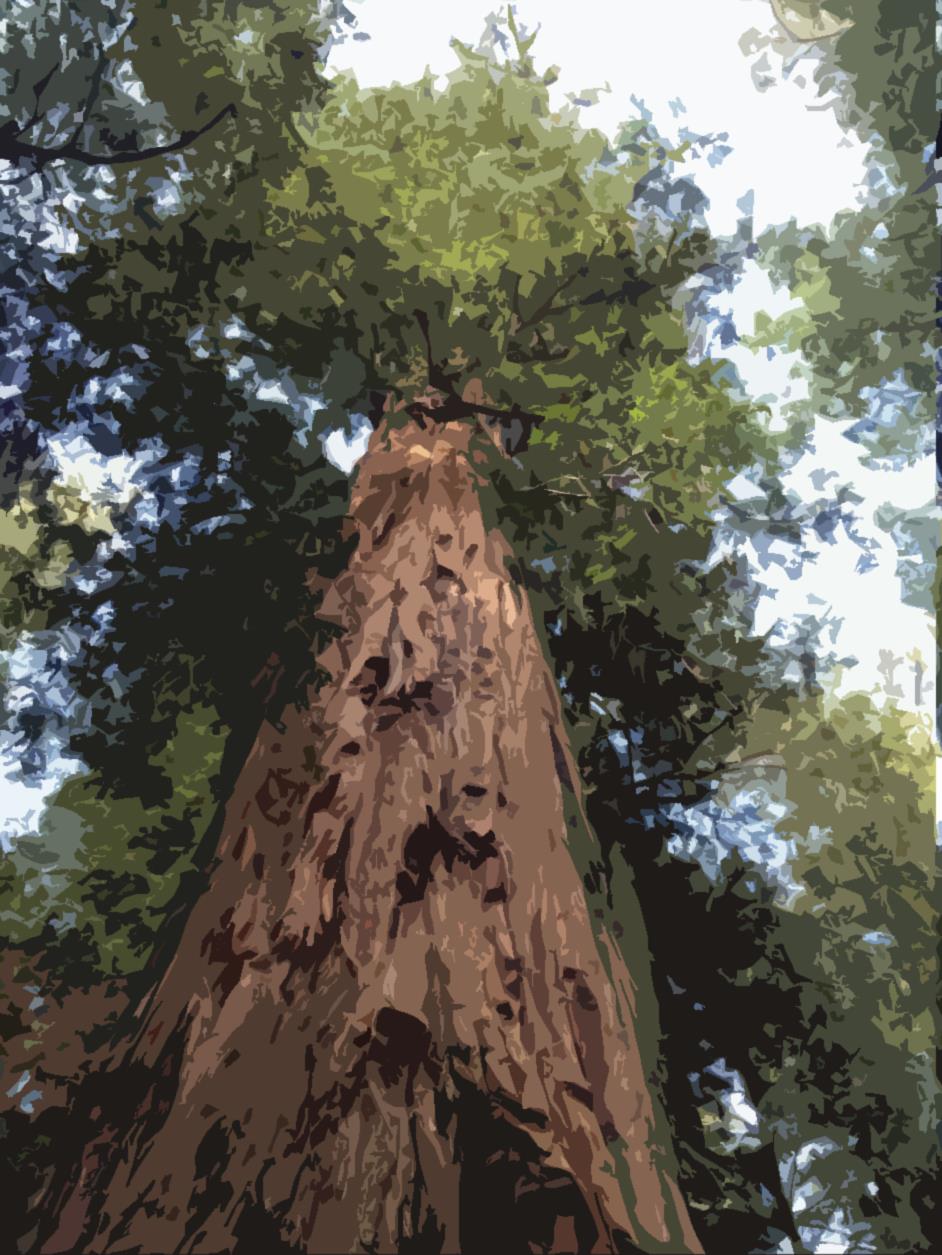 MONO COUNTY
CITIZENS WILDFIRE ACADEMY
DAVID HAAS
CAL FIRE
SAN BERNARDINO UNIT FORESTER
JUNE 20, 2022
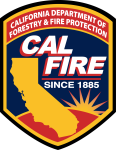 CAL FIRE
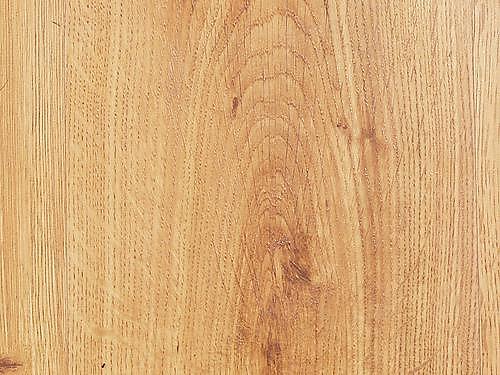 MONO COUNTY
CITIZENS WILDFIRE ACADEMY
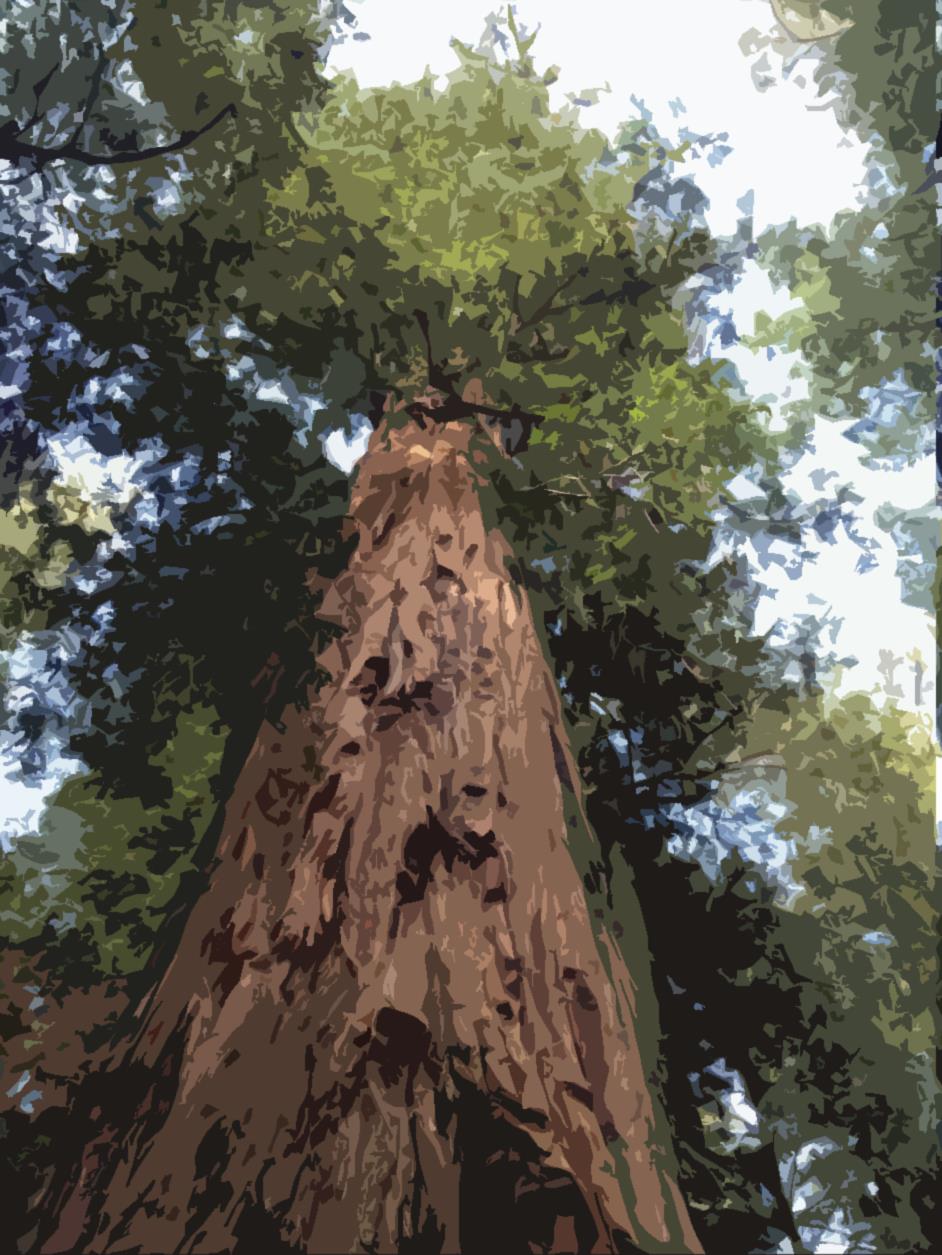 WHO ARE WE?
WHERE DO WE WORK?
WHAT DO WE DO…?
PRE-FIRE
DURING AN INCIDENT
AFTER AN INCIDENT
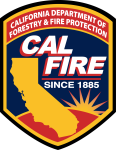 CAL FIRE
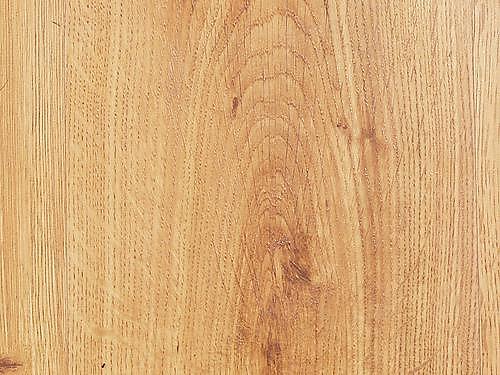 CAL FIRE
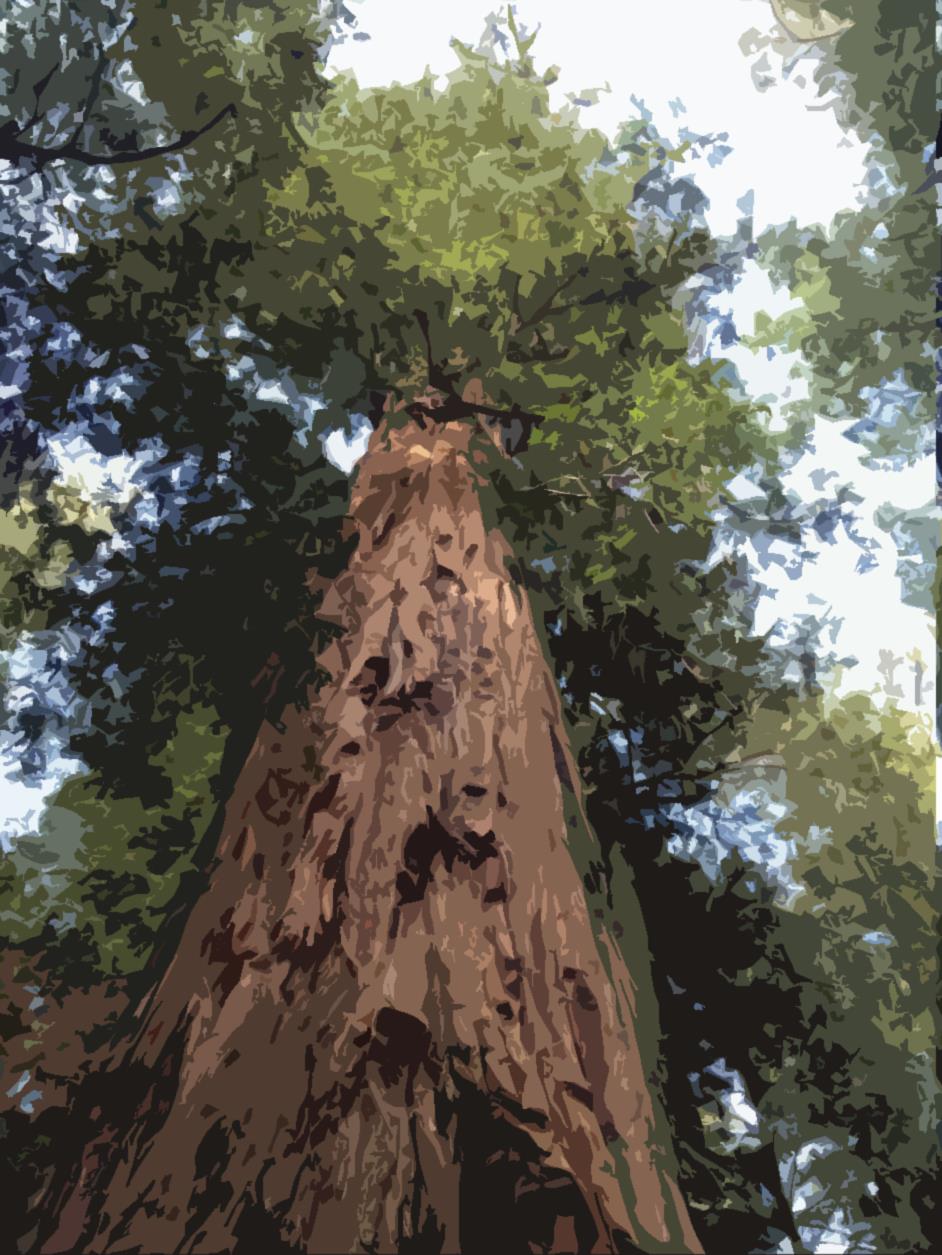 Mission: The Department of Forestry and Fire Protection serves and safeguards the people and protects the property and resources of California
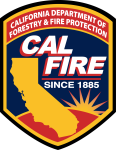 CAL FIRE
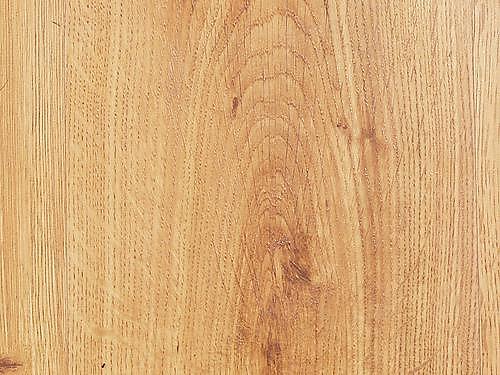 CAL FIRE
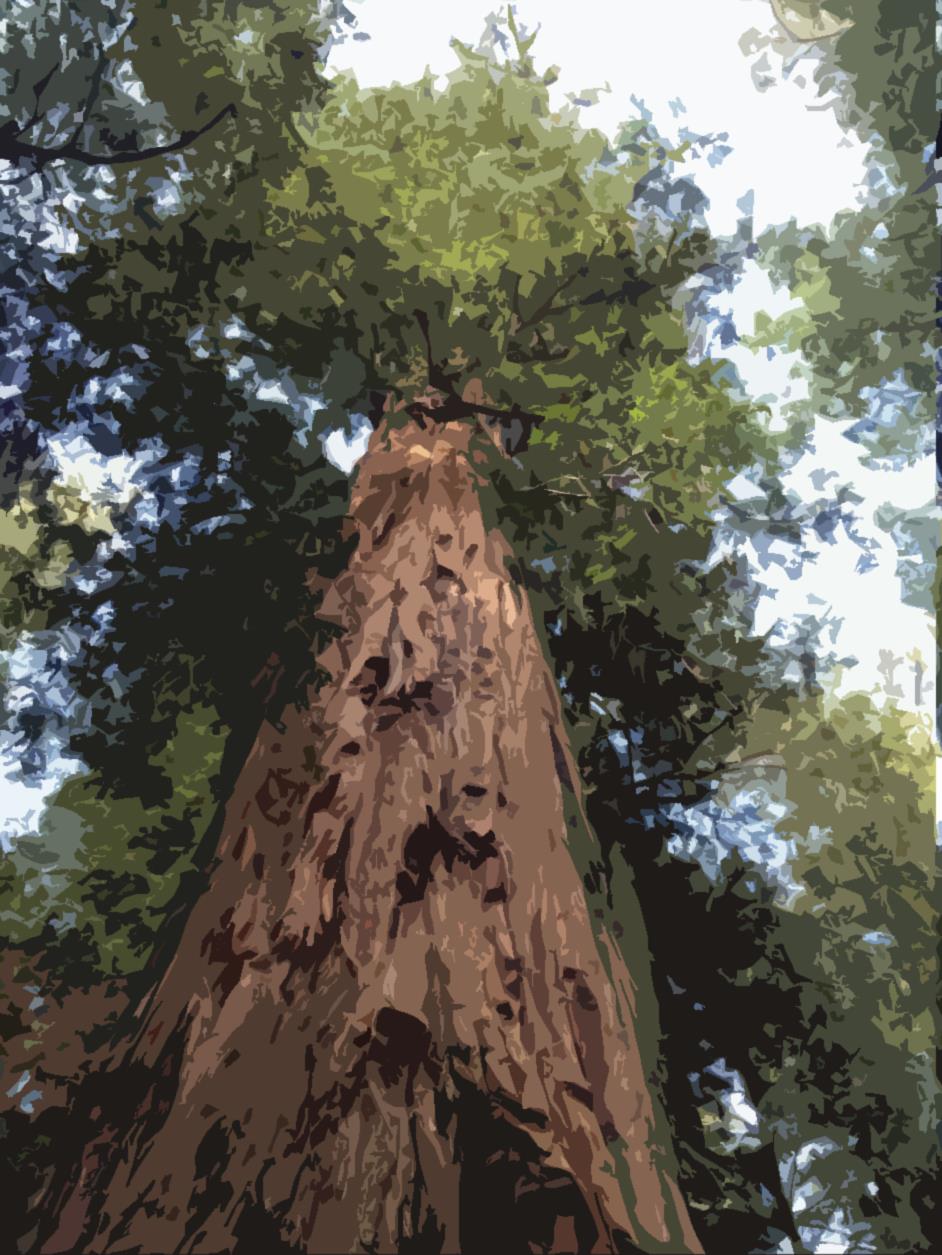 21 Administrative Units
Divided into 2 Regions
6 Contract Counties
Kern
Los Angeles
Marin
Orange
Santa Barbara
Ventura
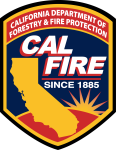 CAL FIRE
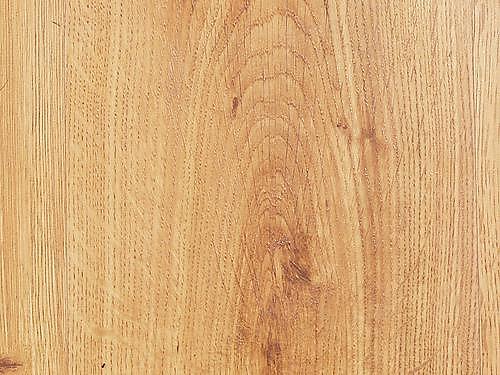 SAN BERNARDINO UNIT
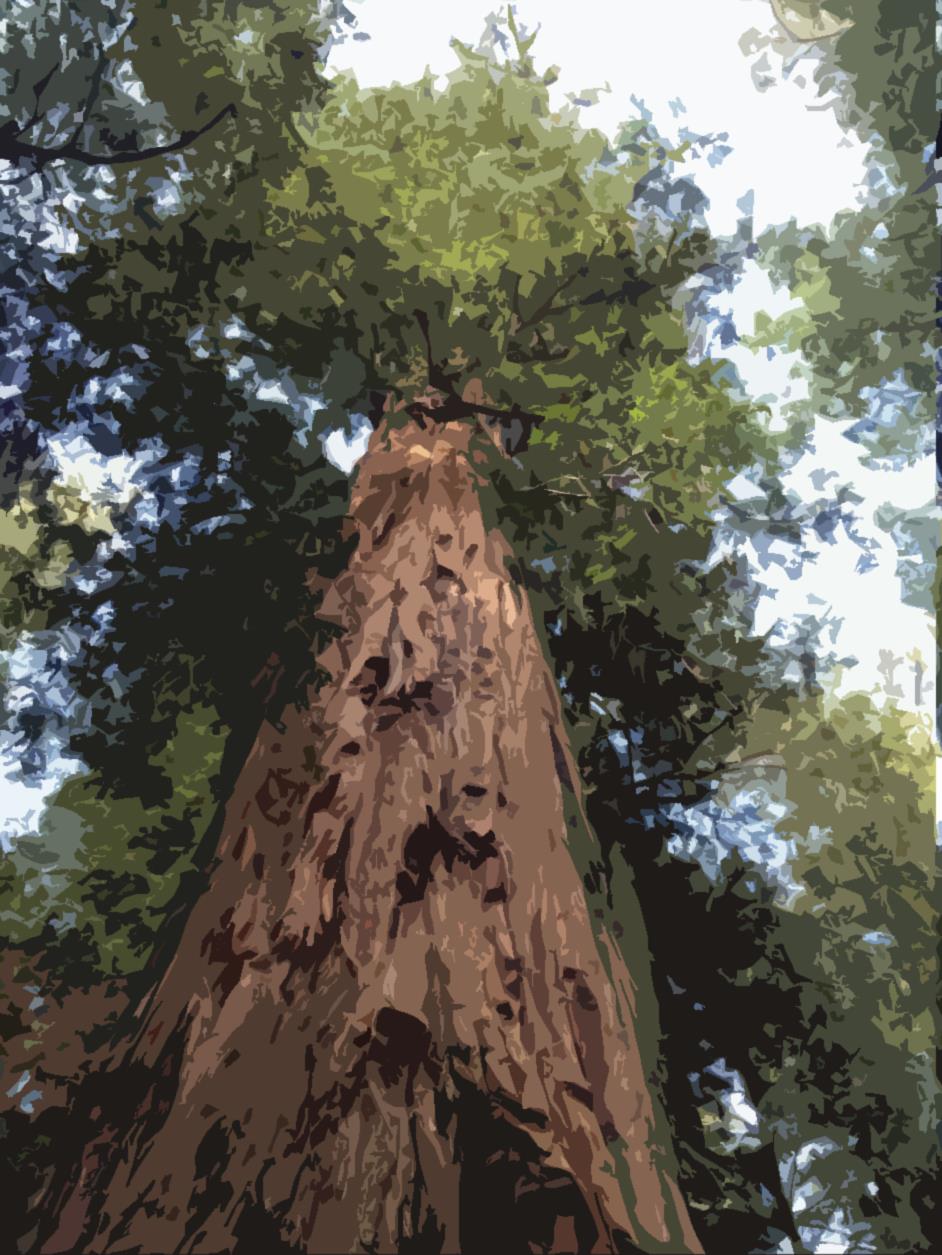 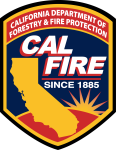 CAL FIRE
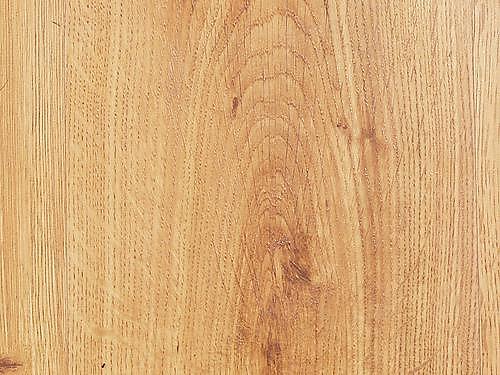 JURISDICTION
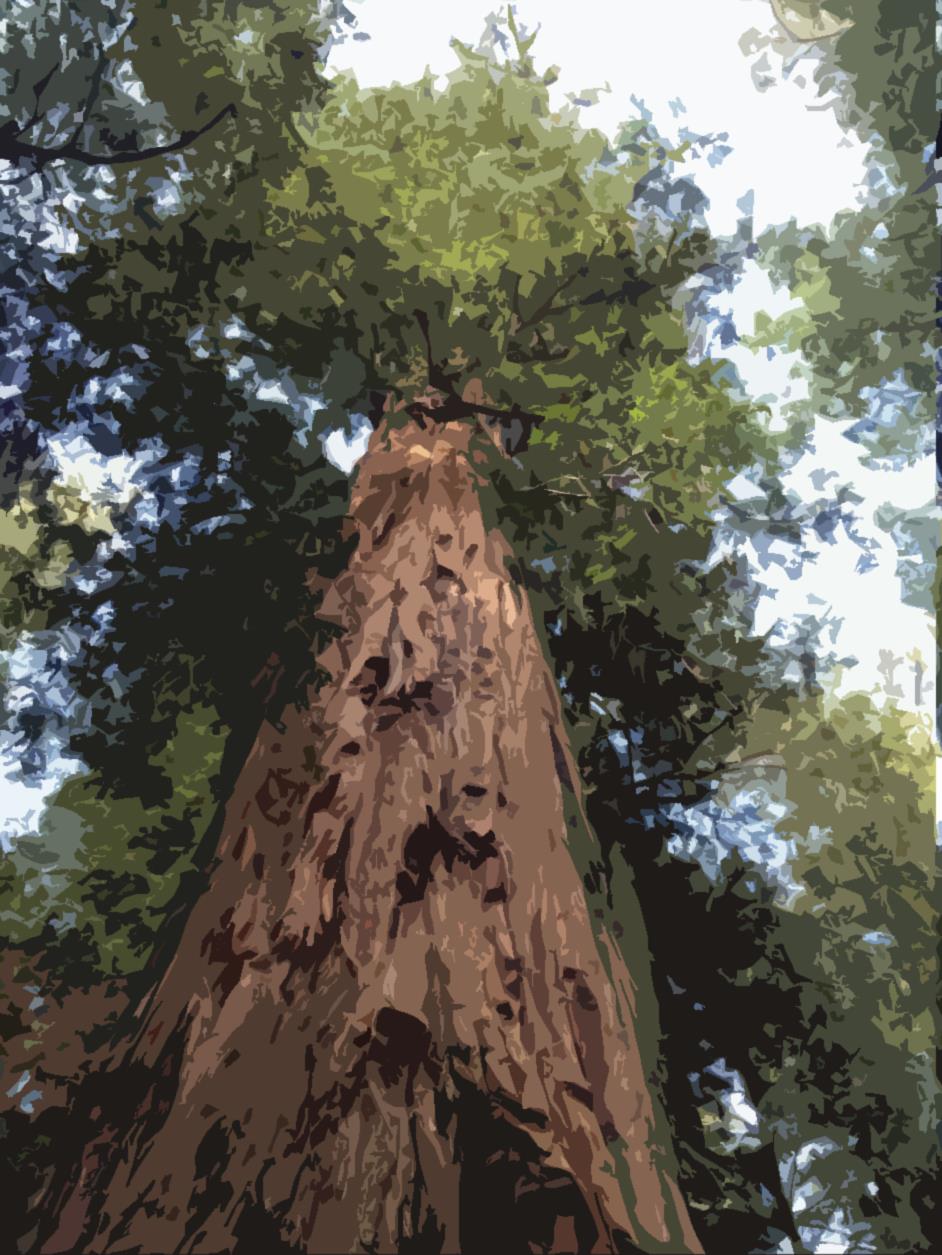 Responsibility Area
Assigns financial responsibility of preventing & suppressing fires
State Responsibility Area
~ 31 million acres of privately-owned wildlands
Lands covered wholly or in part by forests or by trees producing or capable of producing forest products
Lands covered wholly or in part by timber, brush, undergrowth, or grass, whether of commercial value or not, which protect the soil from excessive erosion, retard runoff of water or accelerate water percolation, if such lands are sources of water which is available for irrigation or for domestic or industrial use.
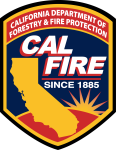 CALFIRE
WHAT DO WE DO?
PRE-FIRE
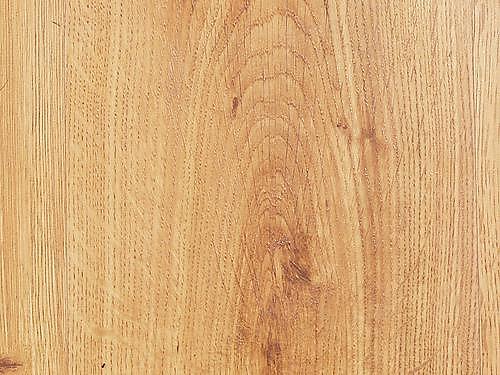 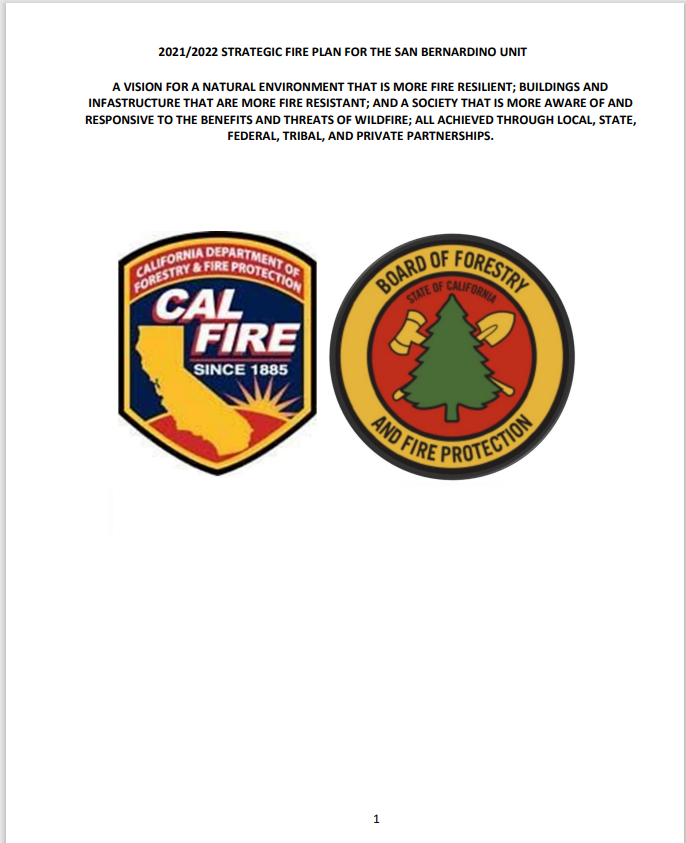 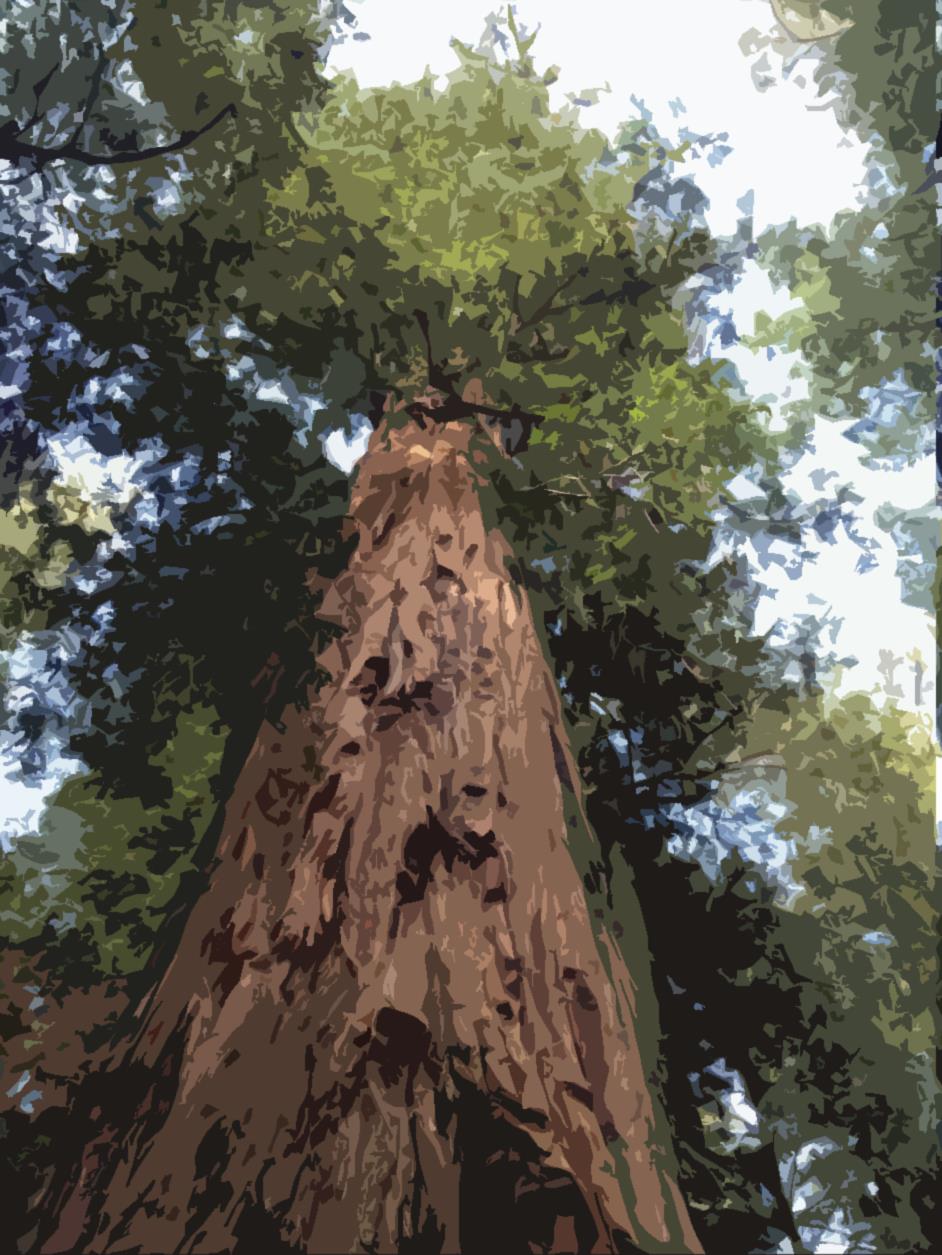 UNIT FIRE PLAN:
Address how the Unit is achieving goals & objectives of Department’s Strategic Fire Plan
Updated annually
https://osfm.fire.ca.gov/divisions/community-wildfire-preparedness-and-mitigation/fire-plan/

OR

GOOGLE: OSFM UNIT FIRE PLAN
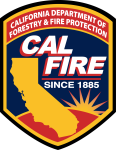 CAL FIRE
WHAT DO WE DO?
PRE-FIRE
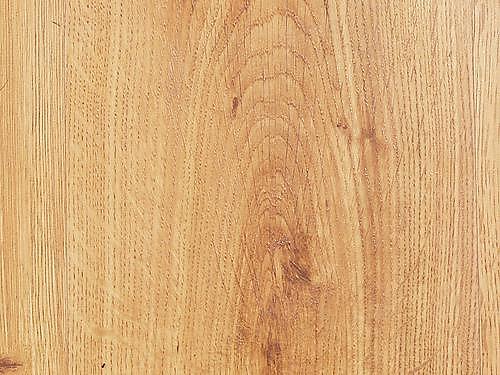 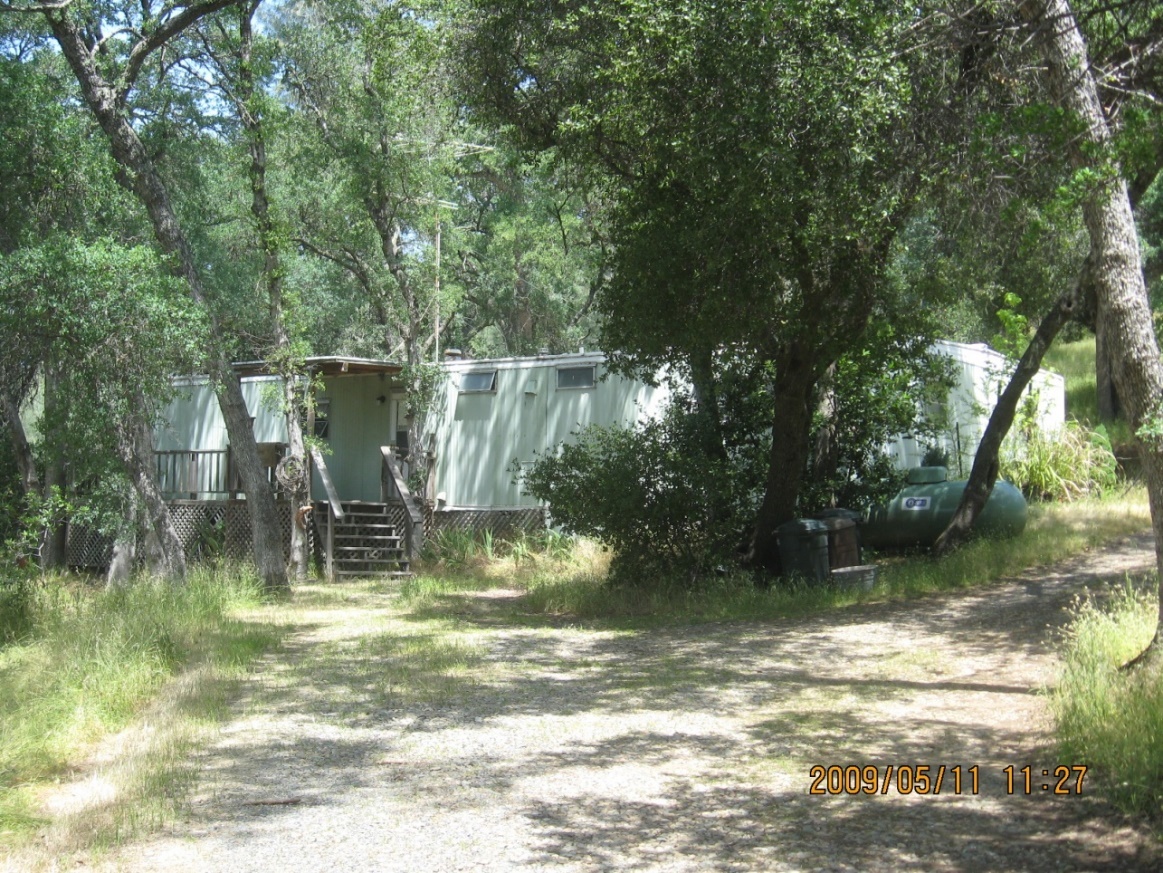 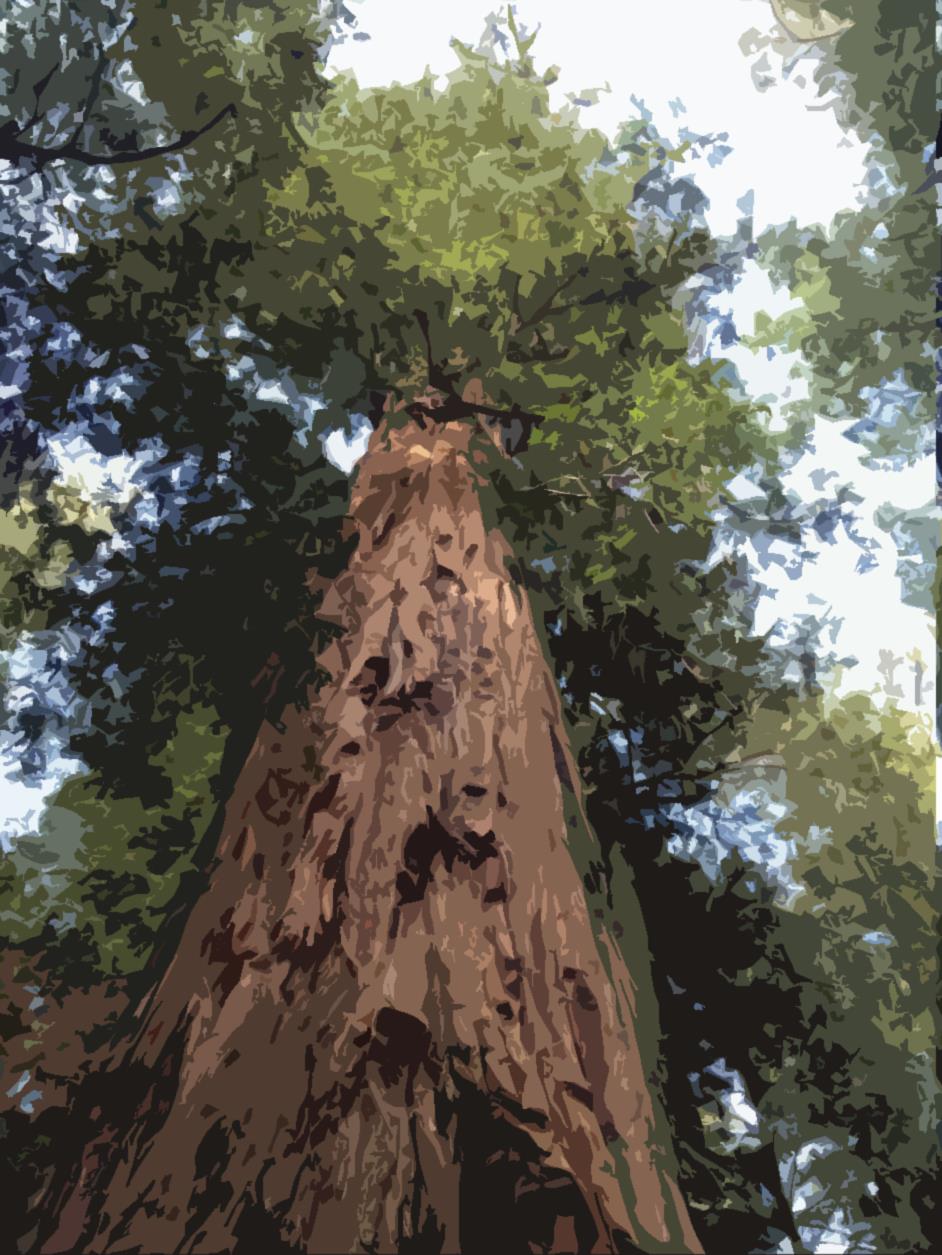 DEFENSIBLE SPACE INSPECTIONS WITHIN SRA – CA PRC 4291
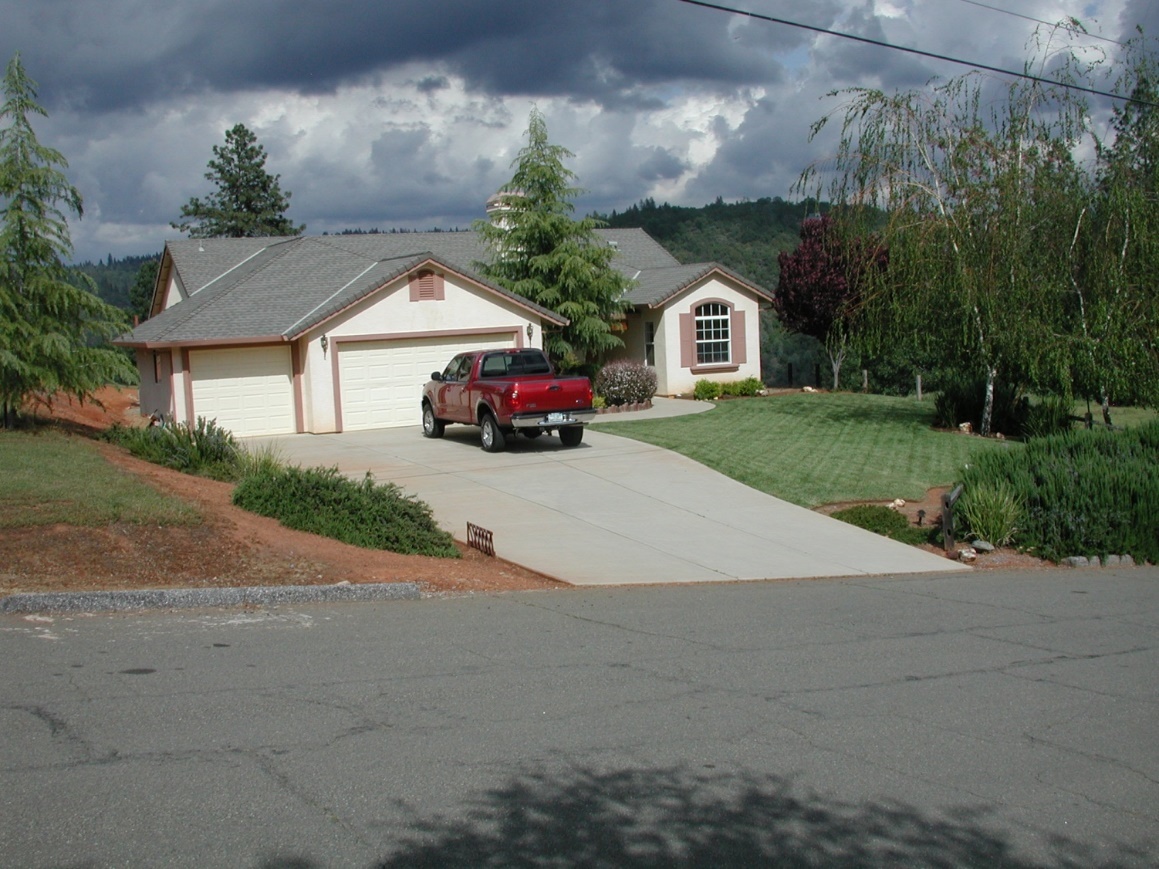 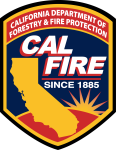 CALFIRE
WHAT DO WE DO?
PRE-FIRE
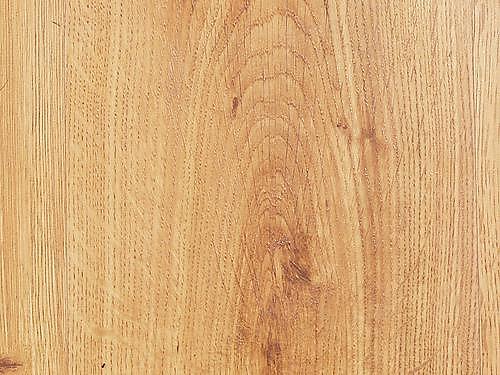 Internally funded fuel reduction projects
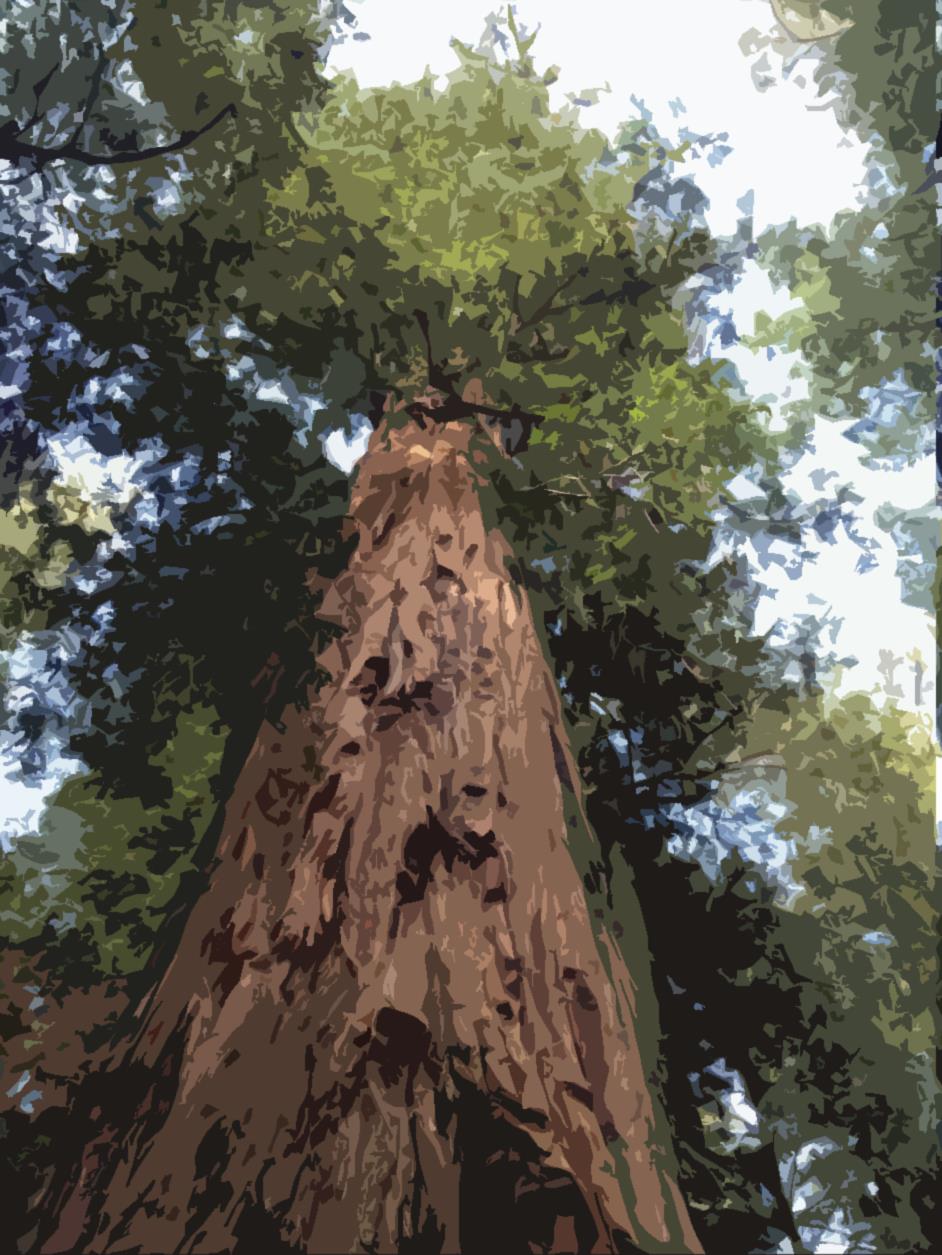 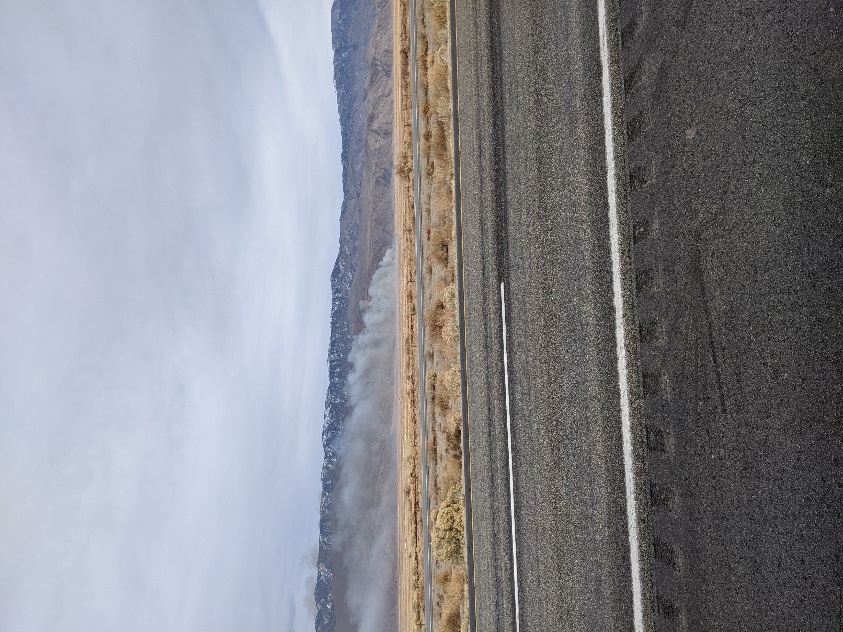 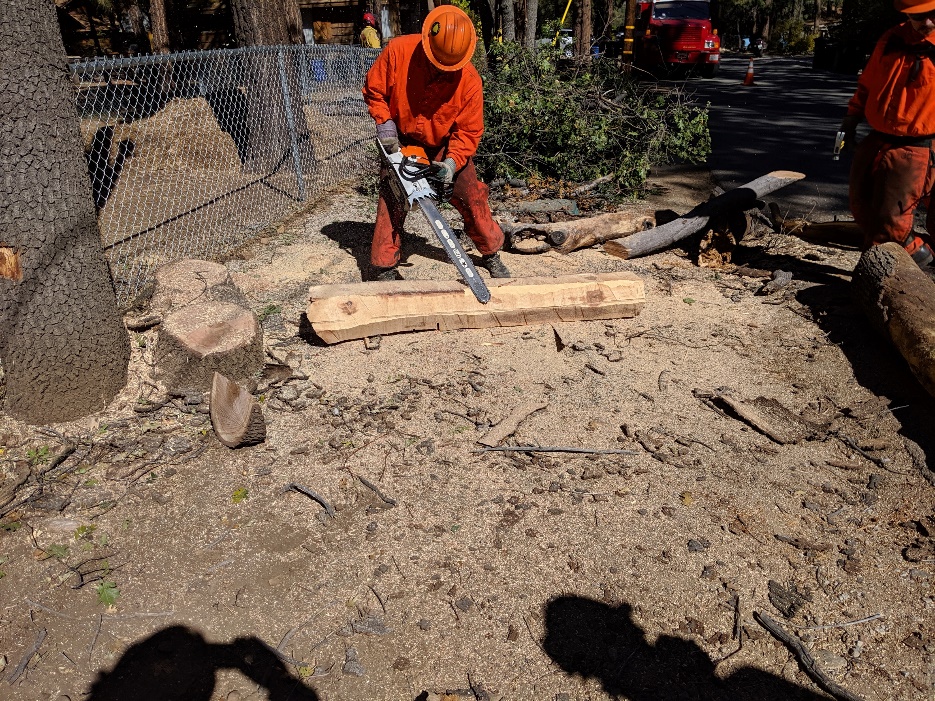 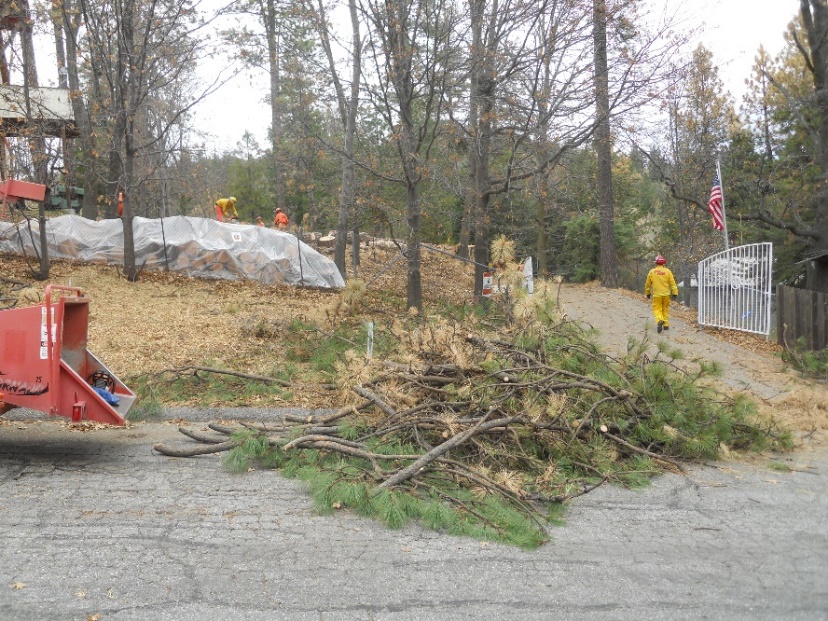 Vegetation Management Program/Prescribed burning
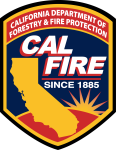 CAL FIRE
WHAT DO WE DO?
PRE-FIRE
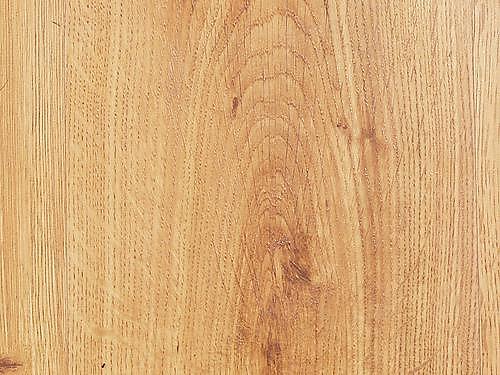 ENFORCE SRA FIRE SAFE REGULATIONS
CA CODE OF REGULATIONS (CCR) §1270-1276
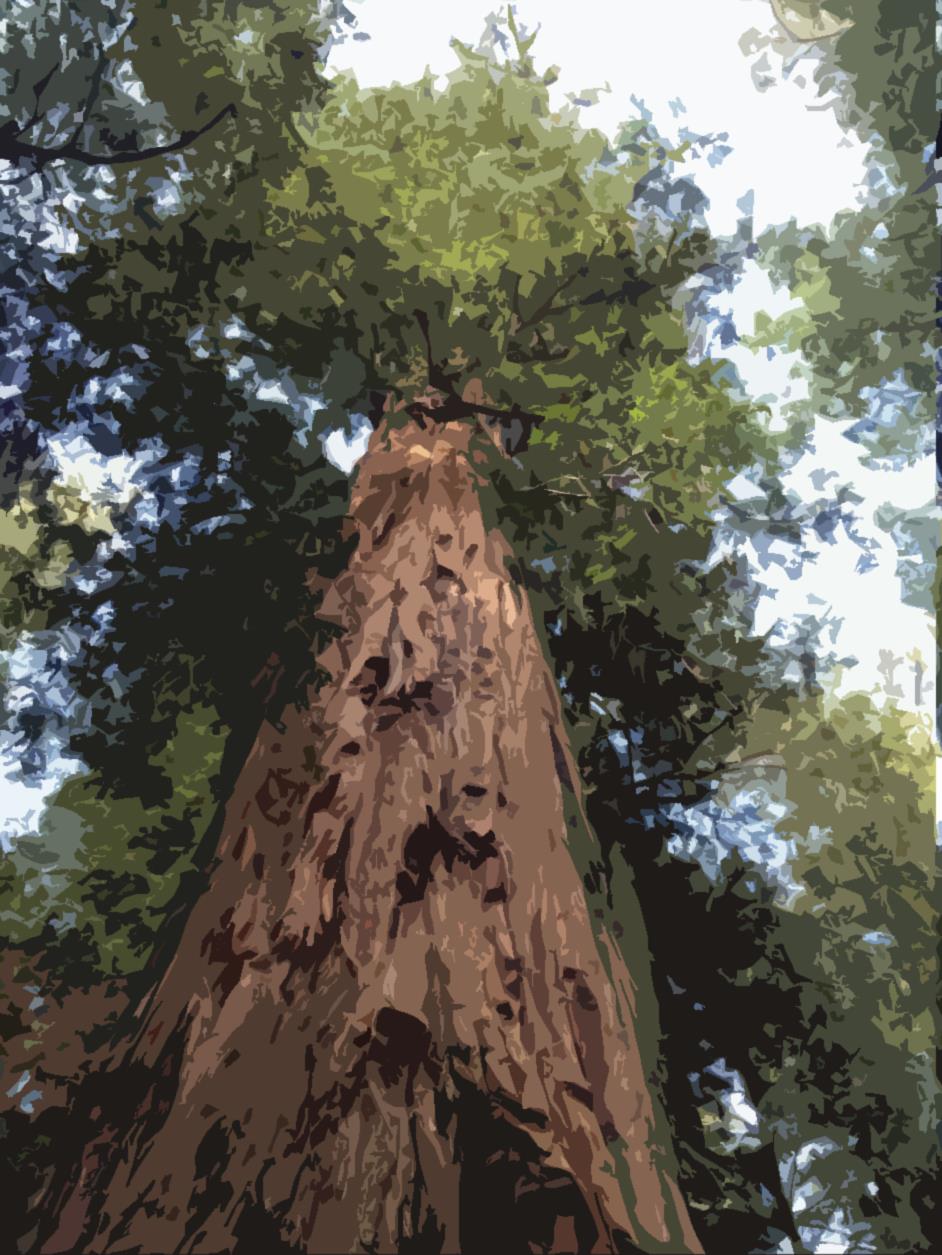 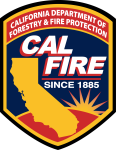 CAL FIRE
WHAT DO WE DO?
PRE-FIRE
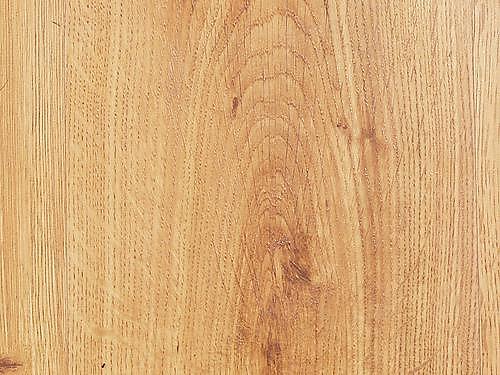 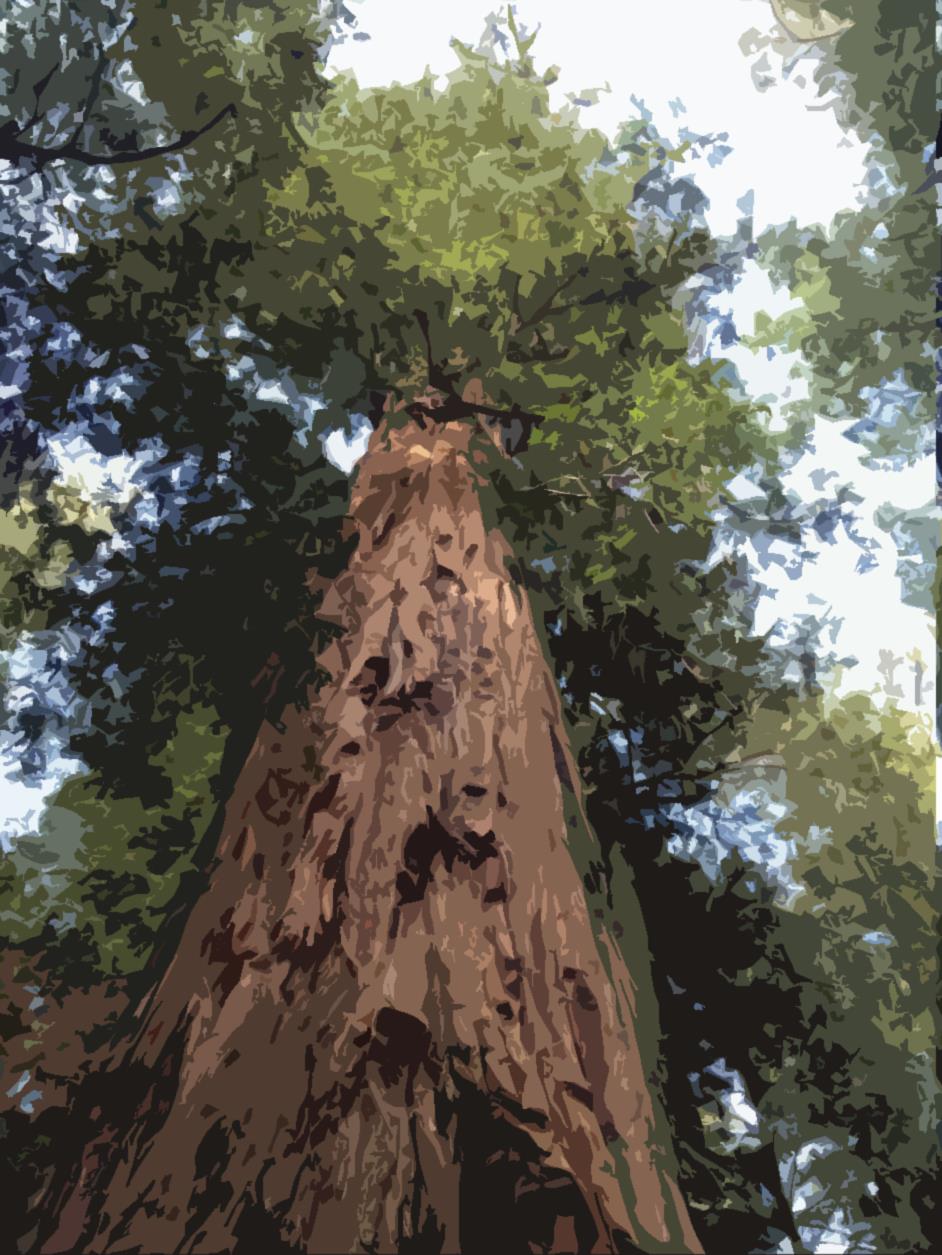 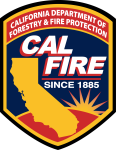 CAL FIRE
WHAT DO WE DO?
PRE-FIRE
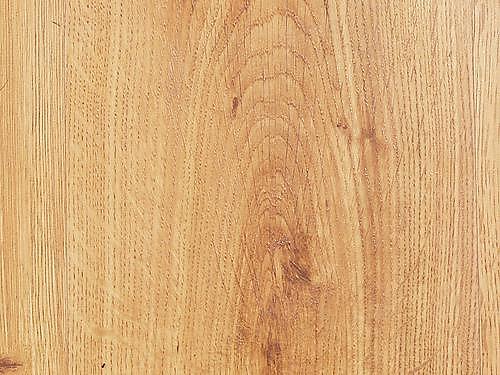 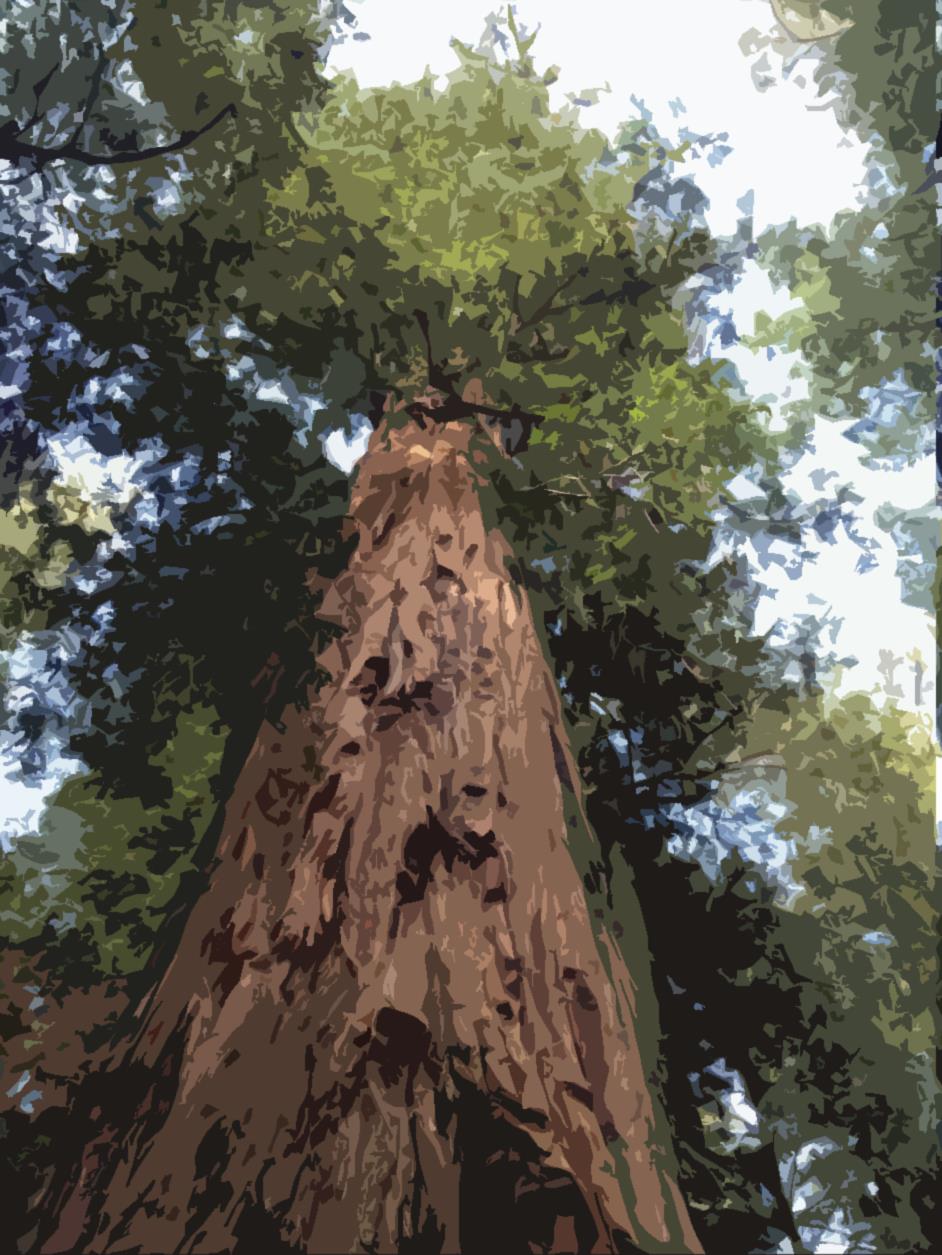 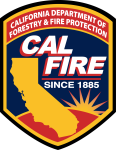 CAL FIRE
WHAT DO WE DO?
PRE-FIRE
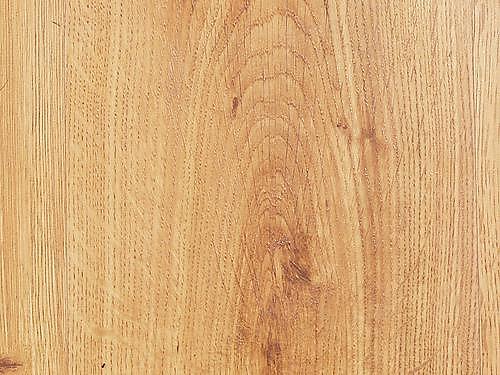 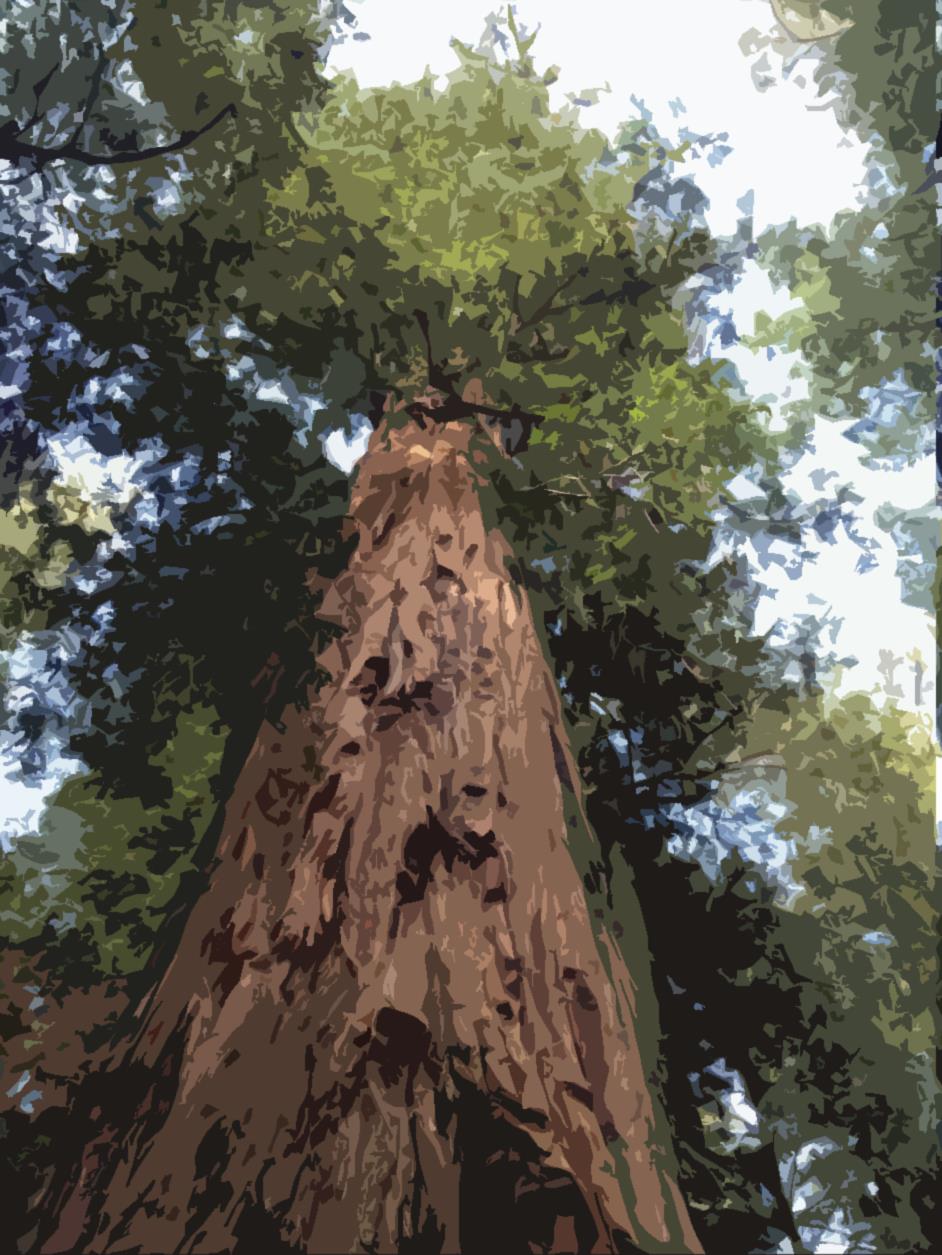 CAL FIRE mandated by PRC 4201 – 4204 & GC 51175 – 89 to identify FHSZ statewide
Separate FHSZ maps for SRA & LRA
SRA:
Moderate
High
Very High
LRA
Very High
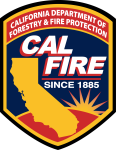 CALFIRE
WHAT DO WE DO?
PRE-FIRE
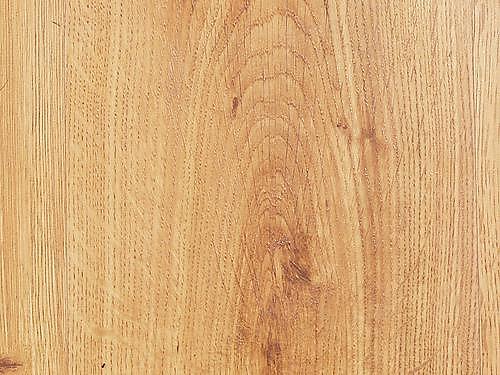 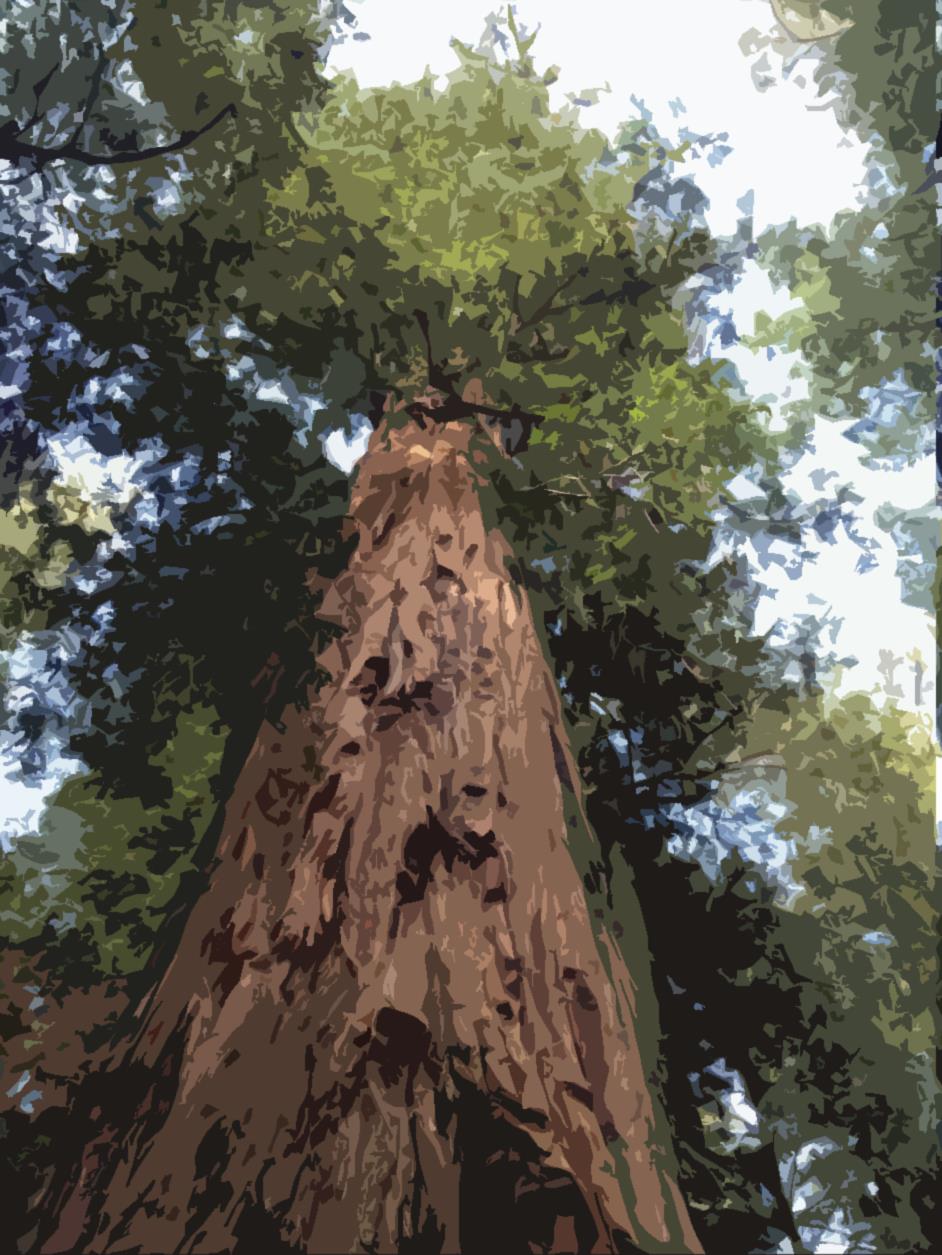 Public outreach & education
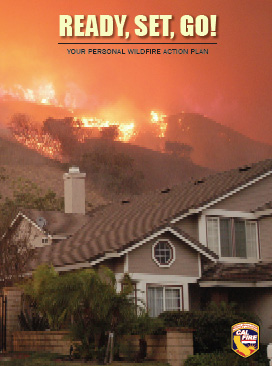 Readyforwildfire.org
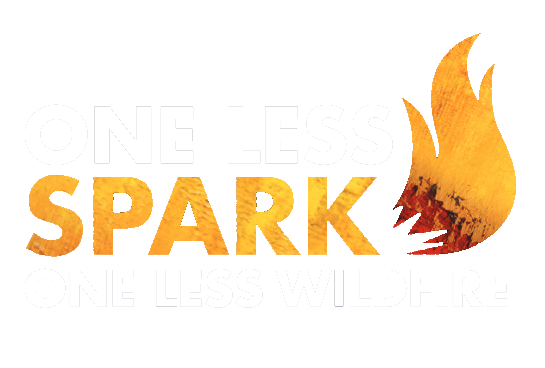 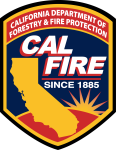 CAL FIRE
WHAT DO WE DO?
DURING AN INCIDENT
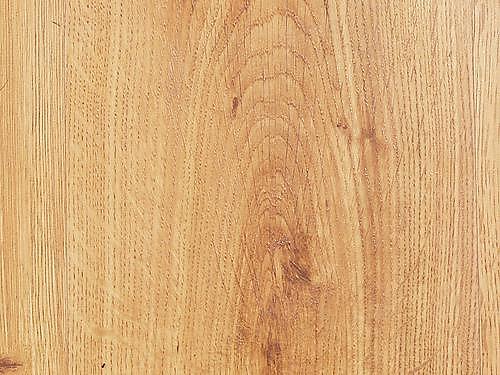 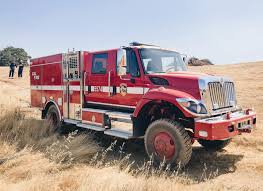 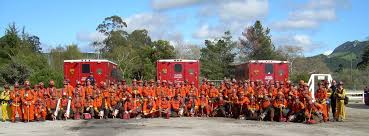 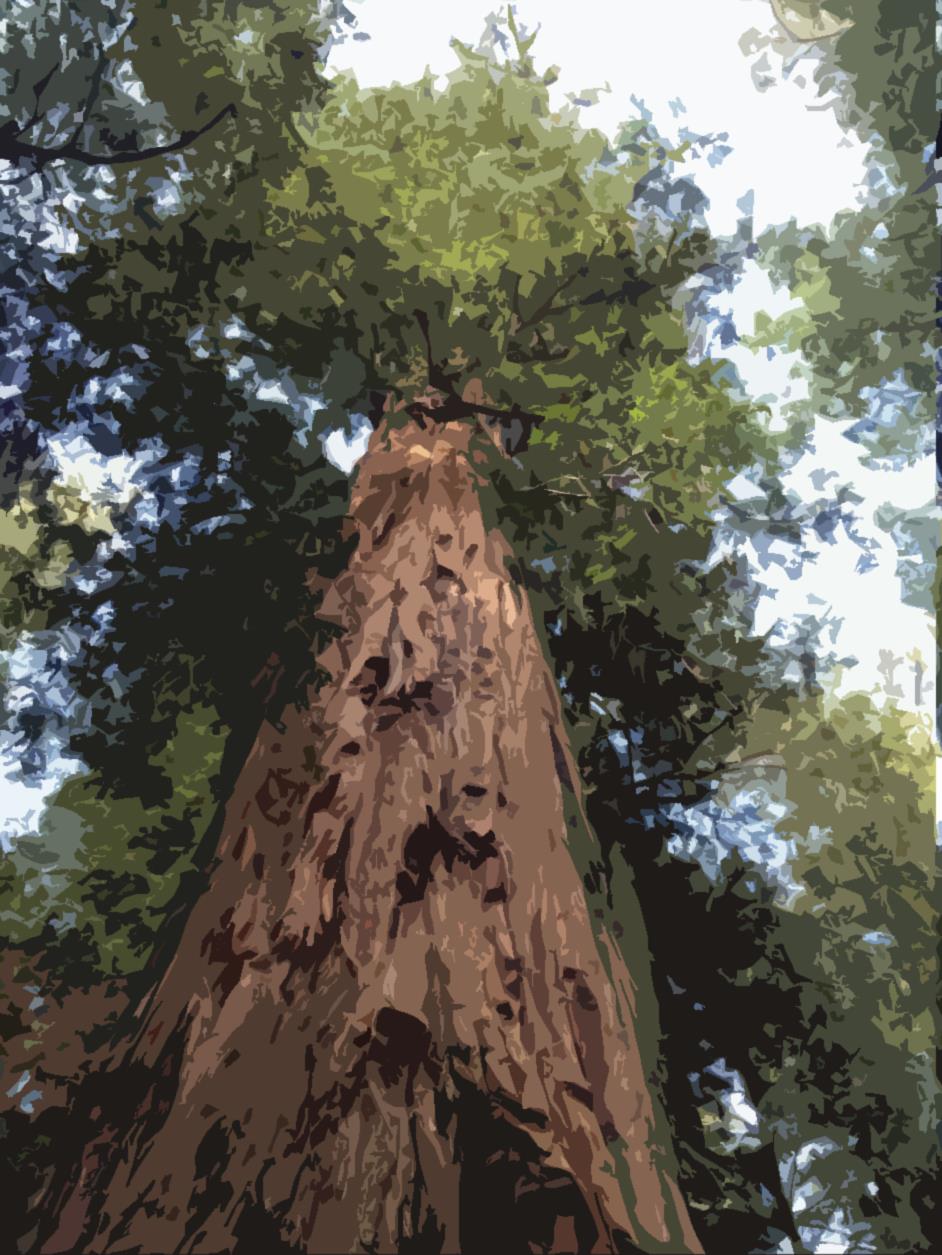 FIRE
SUPPRESSION
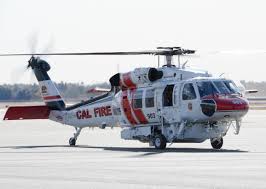 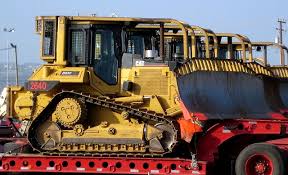 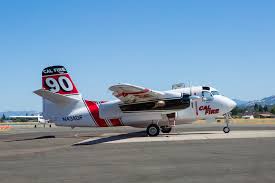 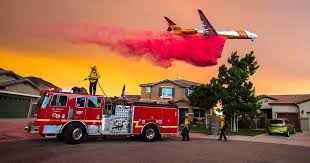 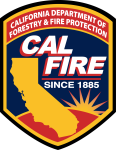 CALFIRE
WHAT DO WE DO?
DURING AN INCIDENT
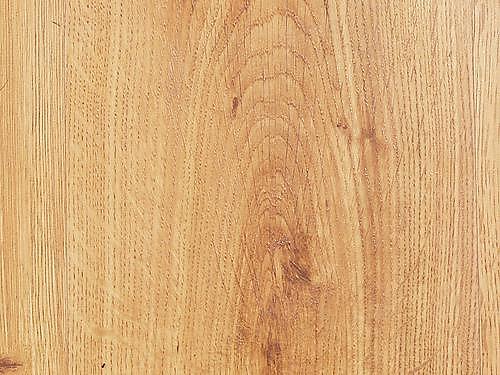 INCIDENT MANAGEMENT
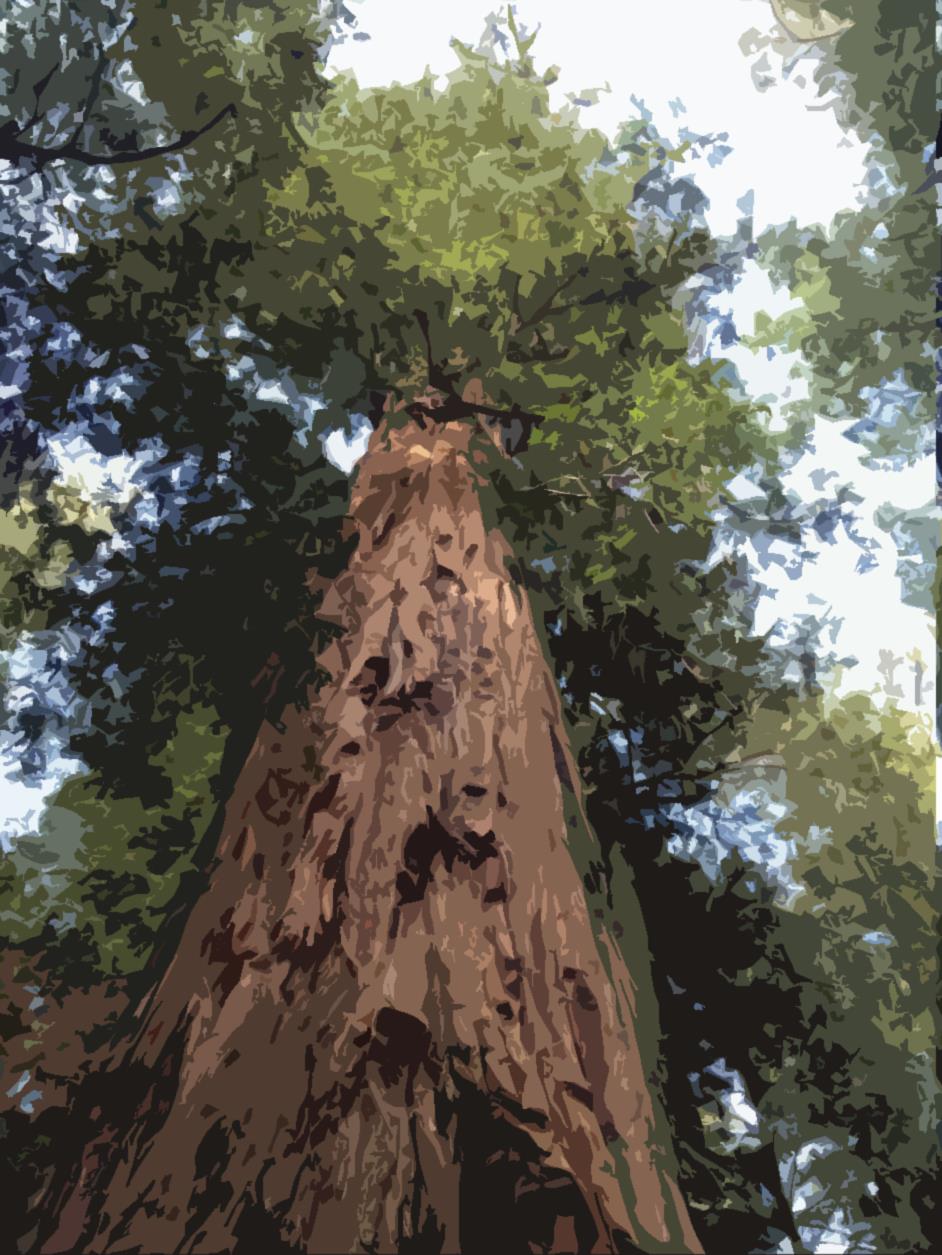 COMMAND STAFF
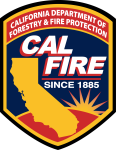 CAL FIRE
GENERAL STAFF
WHAT DO WE DO?
AFTER AN INCIDENT
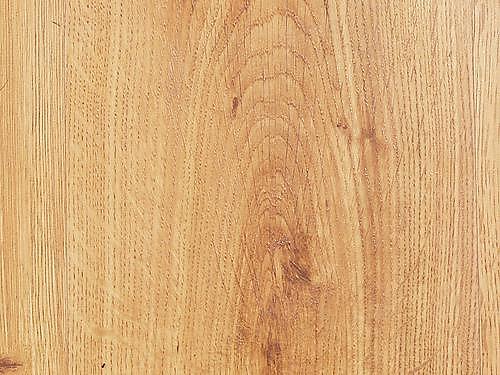 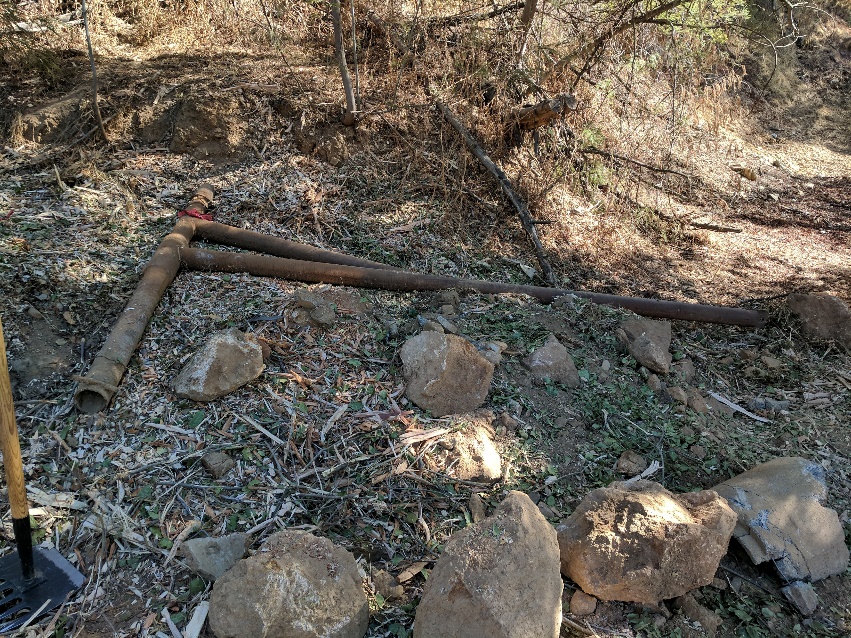 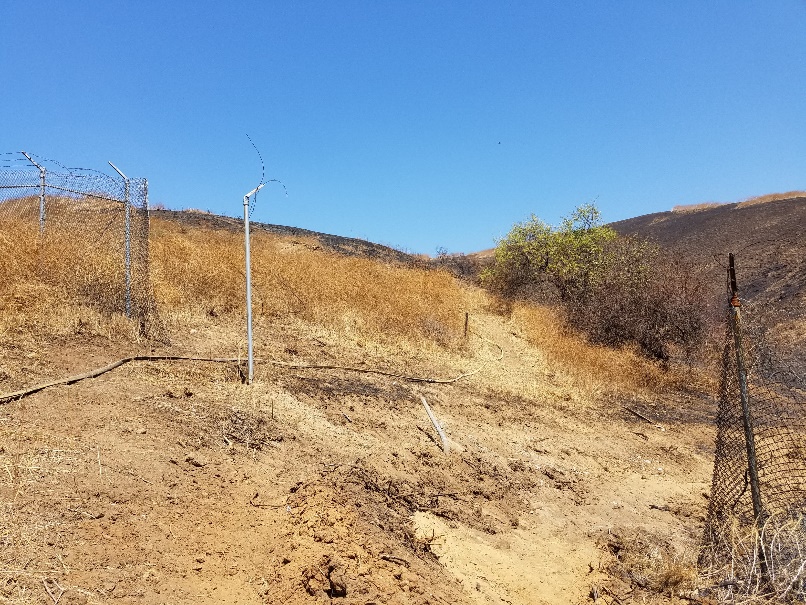 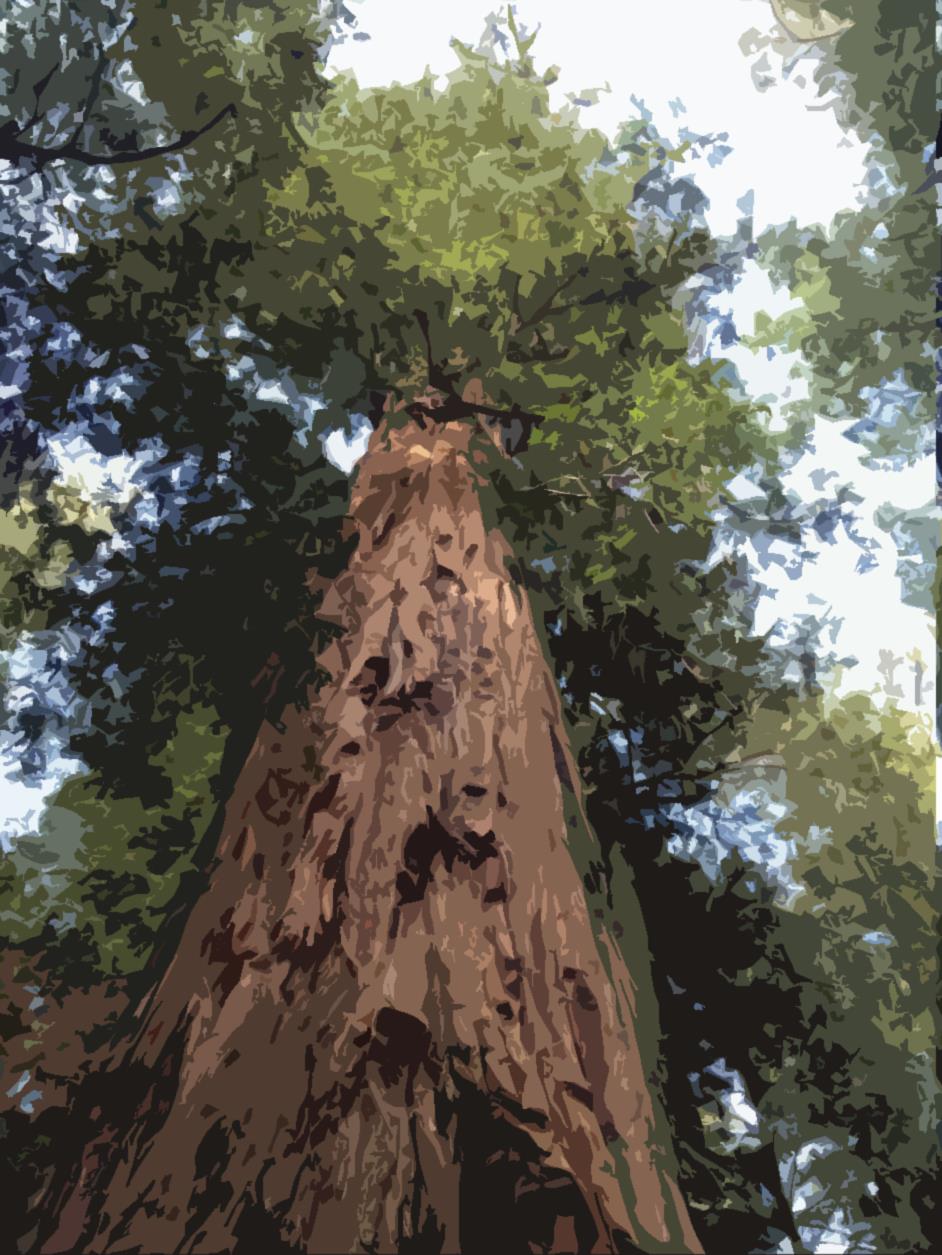 SUPPRESSION REPAIR
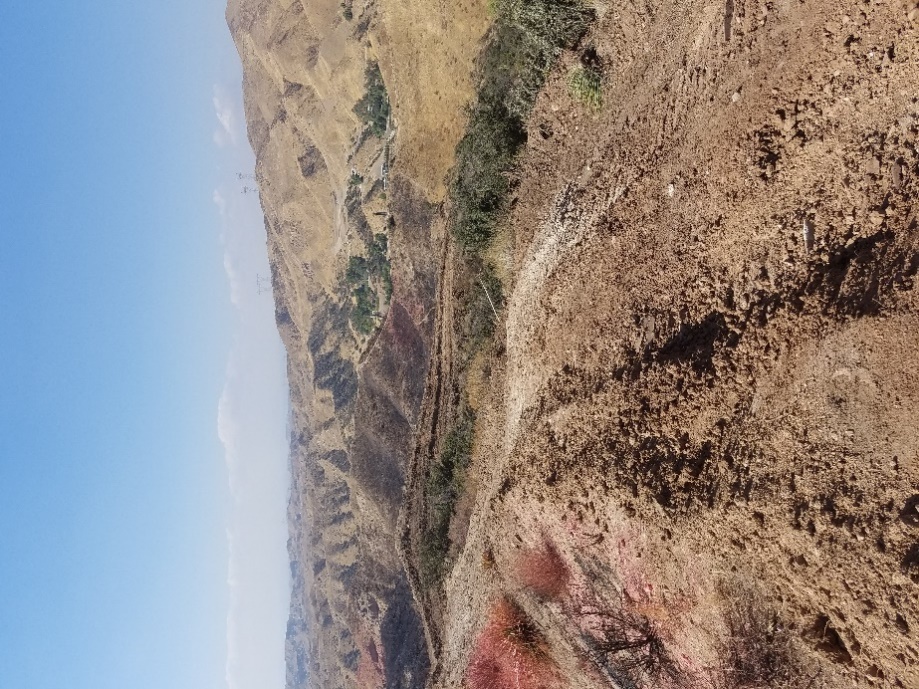 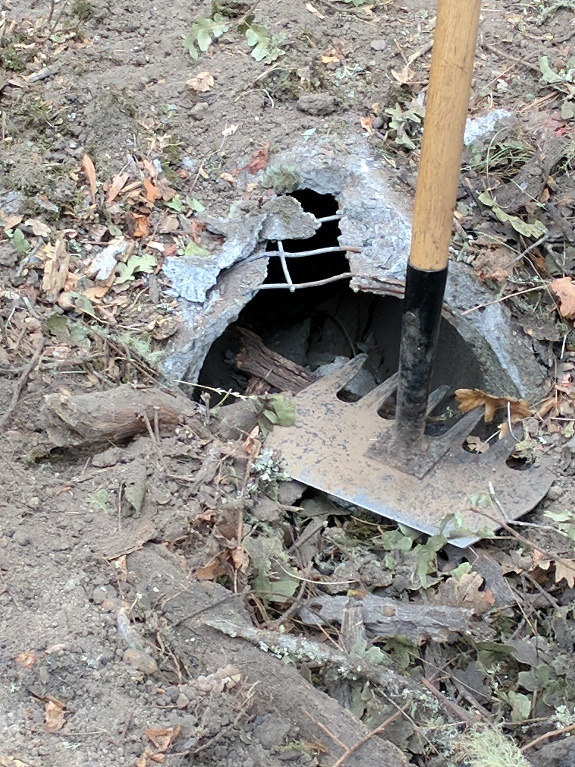 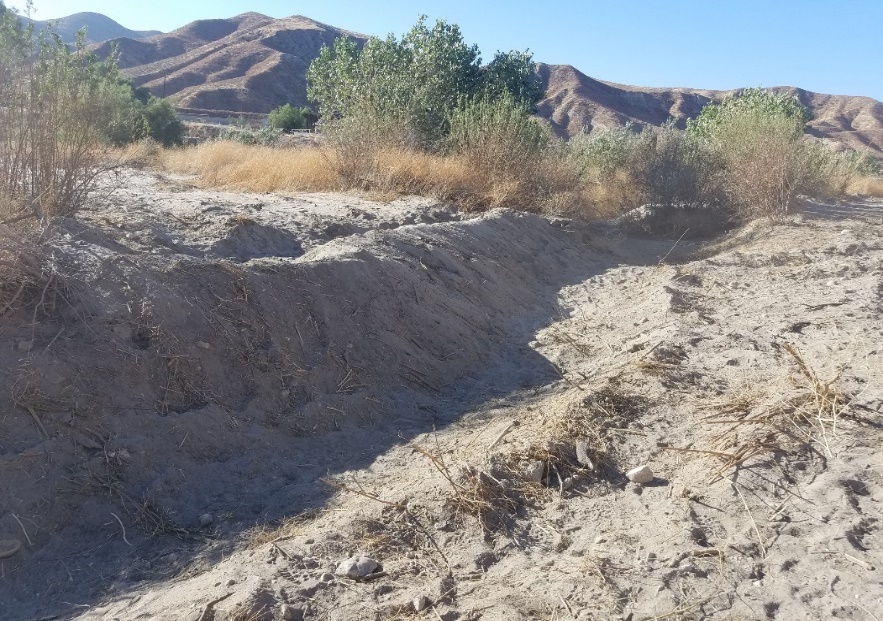 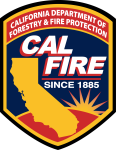 CALFIRE
WHAT DO WE DO?
AFTER AN INCIDENT
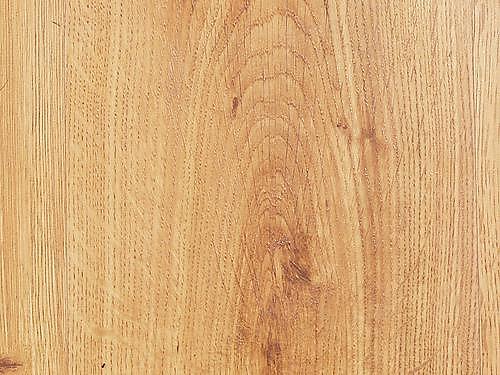 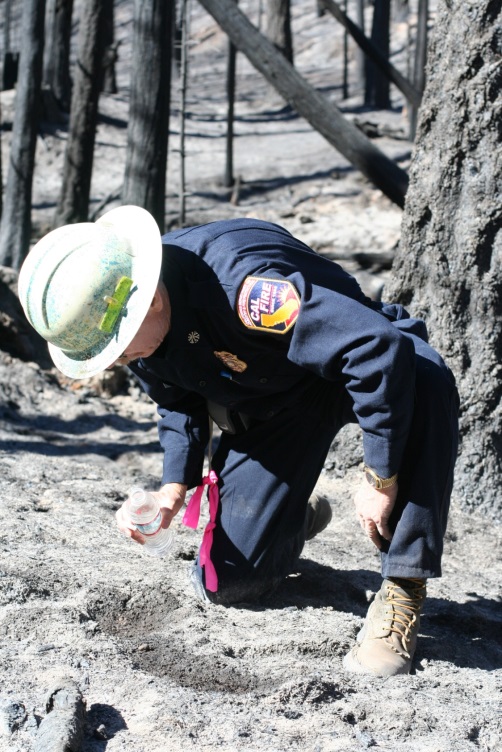 WATERSHED EMERGENCY RESPONSE TEAM
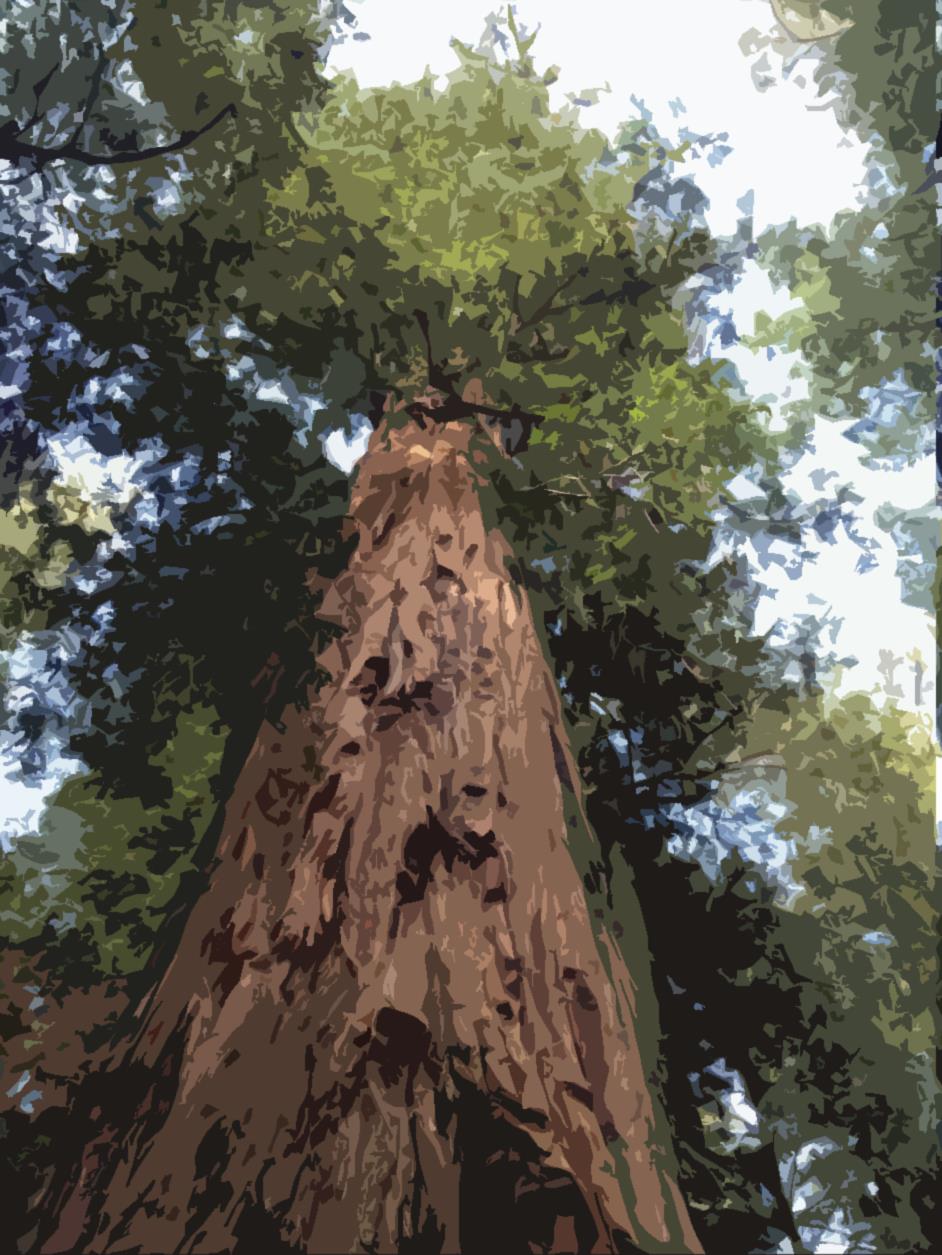 Post-fire watershed restoration/recovery
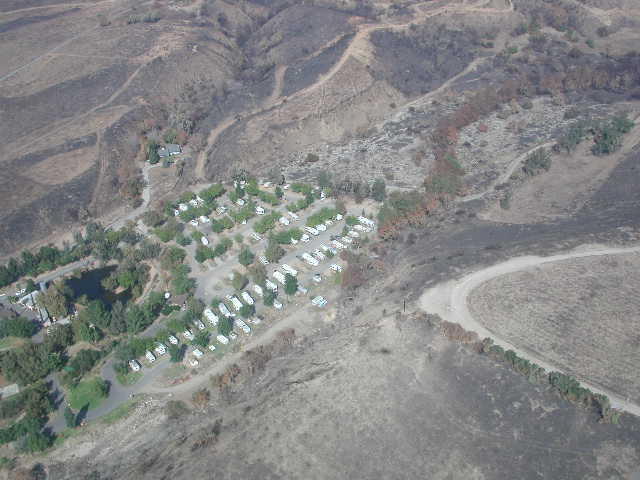 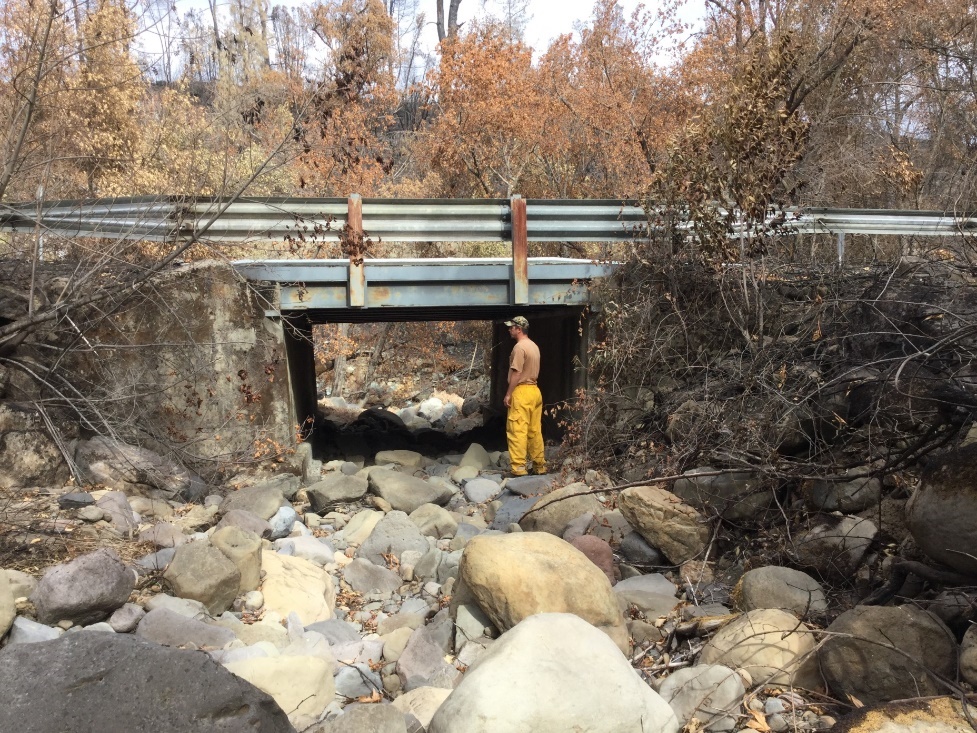 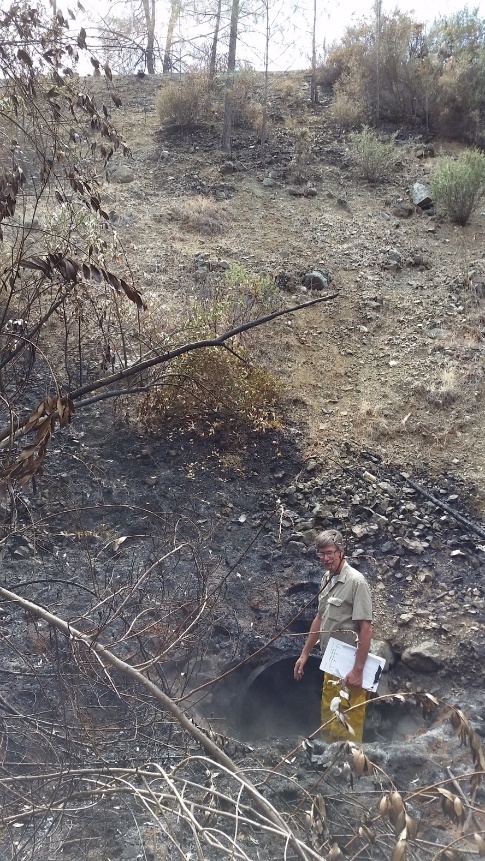 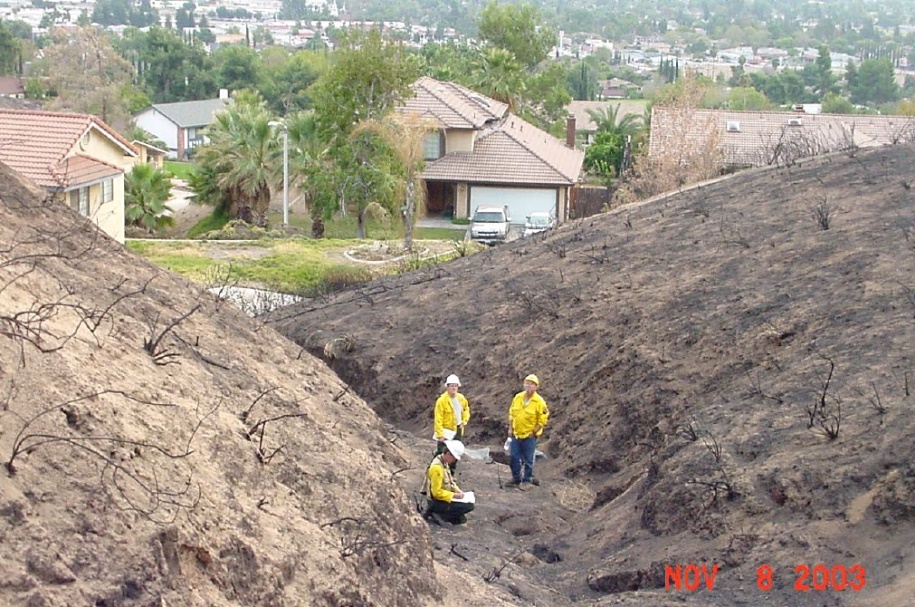 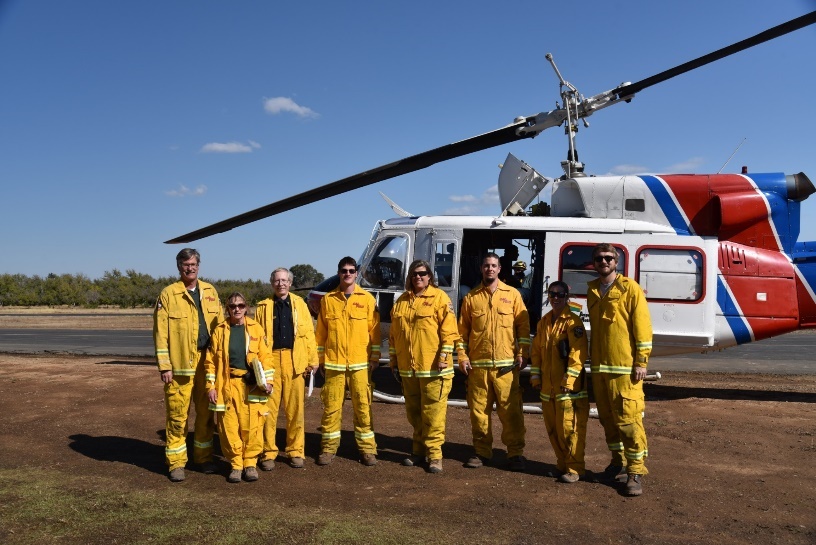 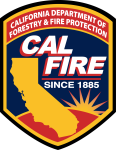 CALFIRE
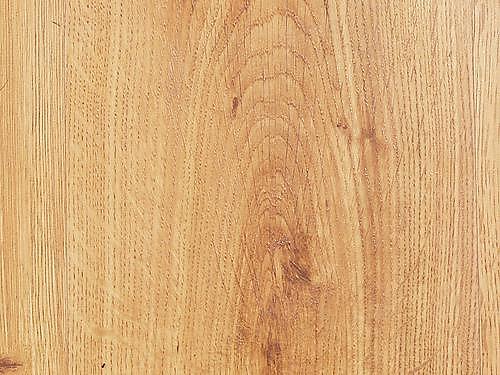 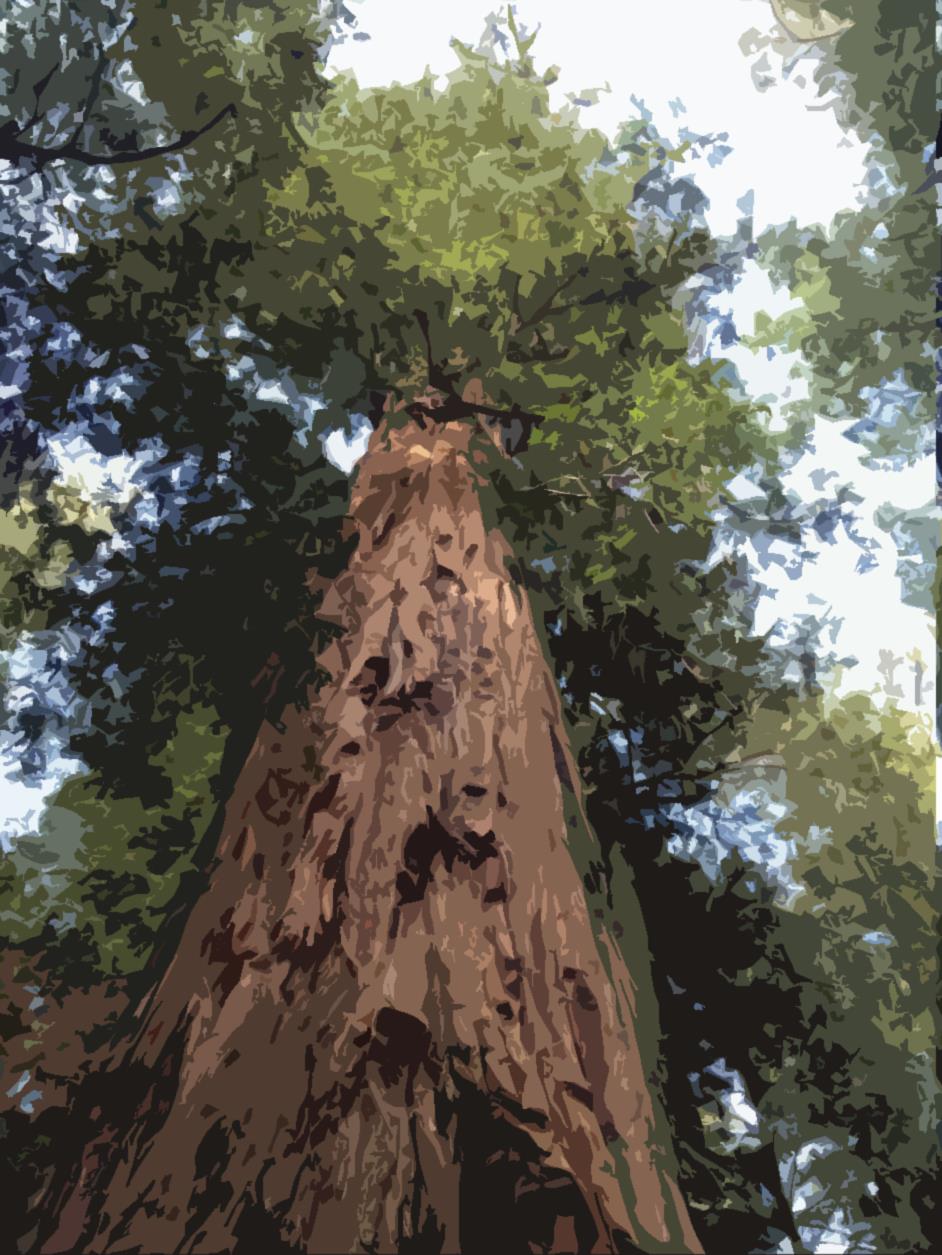 THANK YOU!!
DAVID HAAS
CAL FIRE
SAN BERNARDINO UNIT FORESTER
(909) 253-6632
David.Haas@fire.ca.gov
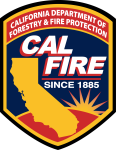 CAL FIRE